DATA EXPERIENCE
Softec
12/4/2018
[Speaker Notes: Predstavenie sa

http://snap.stanford.edu/class/cs224w-2010/proj2009/cs322_borowitz_wulff.pdf

St Helena
https://trends.google.com/trends/explore?cat=13&q=%2Fm%2F0bs2j8q
https://en.wikipedia.org/wiki/Saint_Helena
Ghana-Blockchain
https://trends.google.com/trends/explore?cat=13&date=all&q=%2Fm%2F0138n0j1
https://africabusinesscommunities.com/news/africa%E2%80%99s-first-multinational-blockchain-land-registry-to-be-launched-in-kenya-and-ghana/]
„Ako softwarovým inžinierom je Vám jasné, že ak si to viete predstaviť, potom to viete aj vybudovať.“
					Uri Levine
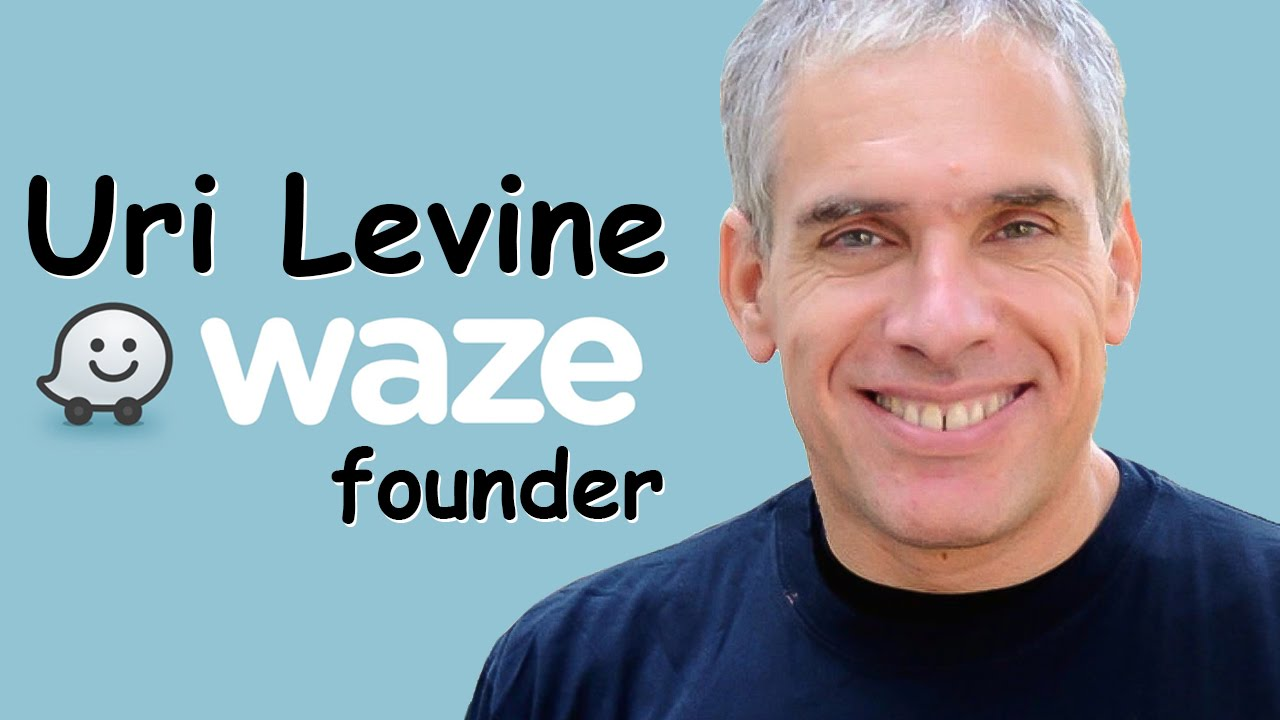 [Speaker Notes: https://www.rtvs.sk/televizia/archiv/11481/113089
42:50



Ako sofverovým inžinierom je Vám jasné, že ak si to viete predstaviť, potom to viete aj vybudovať.]
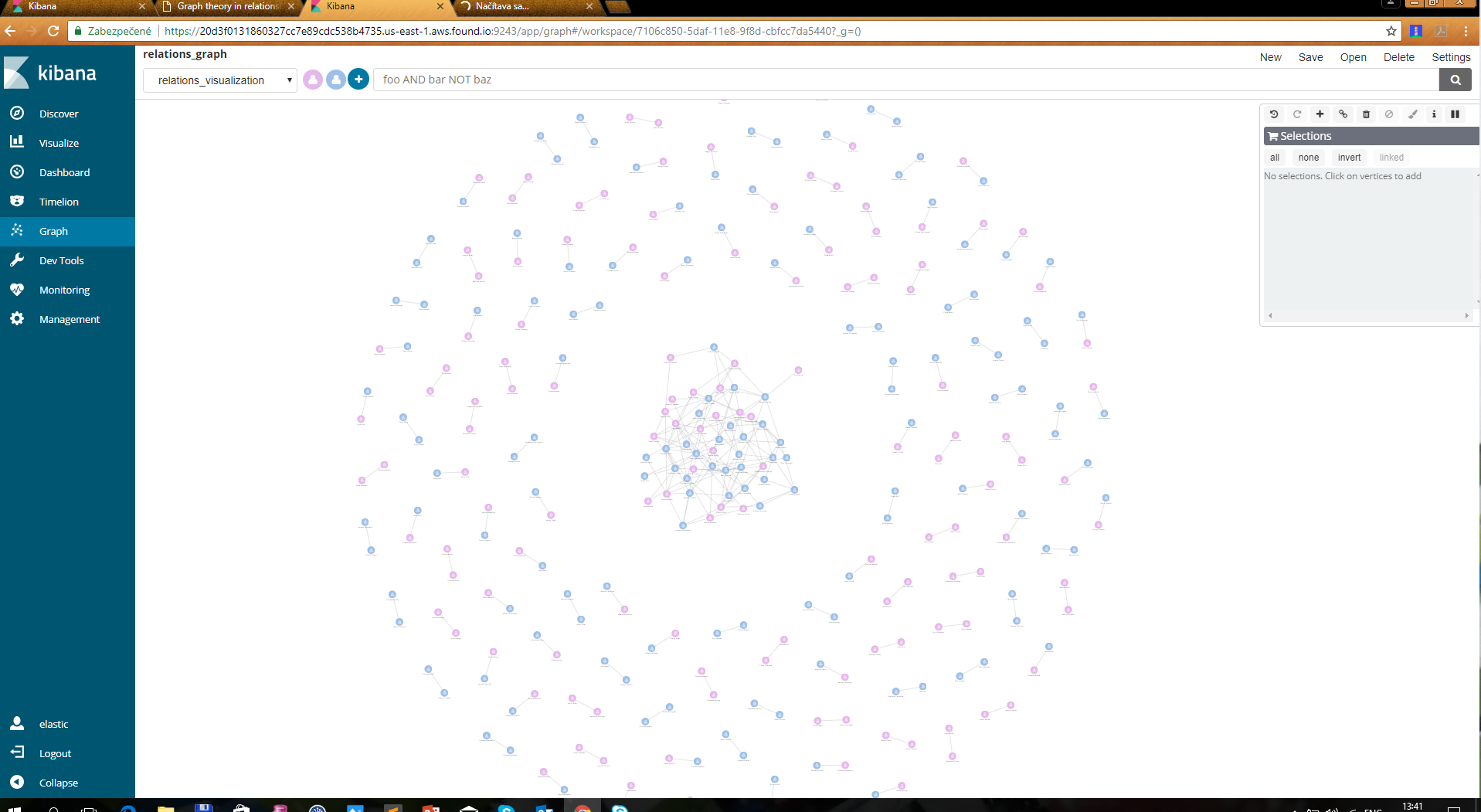 3
Charakteristika dát a pojem Big Data
Ide o riešenia úloh v IT, ktoré sa vyznačujú 4V
Volume (objem) - objem dát rastie exponenciálne
Velocity (rýchlosť) - okamžité spracovanie veľkého objemu priebežne vznikajúcich dát.
Variety (rôznorodosť, variabilita) - okrem obvyklých štruktúrovaných dát ide o úlohy spracovávajúce neštruktúrované texty, ale j rôzne typy multimediálnych dát.
Veracity (vierohodnosť) - neistá vierohodnosť dát v dôsledku ich nekonzistencie, neúplnosti, nejasnosti a podobne. Vhodným príkladom sú údaje čerpané z komunikácie na sociálnych sieťach.
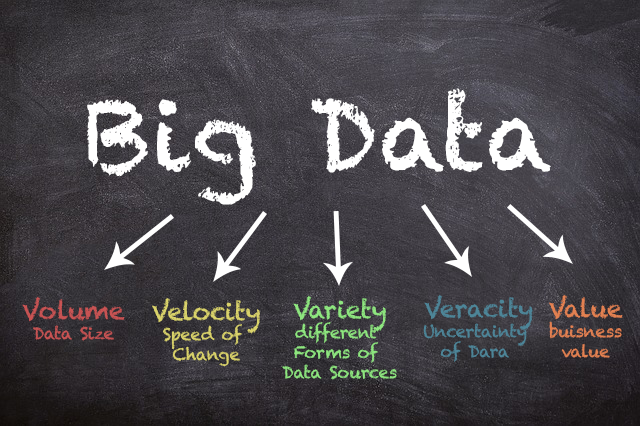 [Speaker Notes: Databáza je zbierka informácií organizovaná v takej forme, aby z nej počítačový program vedel rýchlo vybrať požadované informácie
Tvorí
File systém – úložisko dát
DBMS – zbierka programov, ktoré umožňujú 
Meniť
Organizovať
Prehľadávať file systém]
Charakteristika dát a pojem Big Data
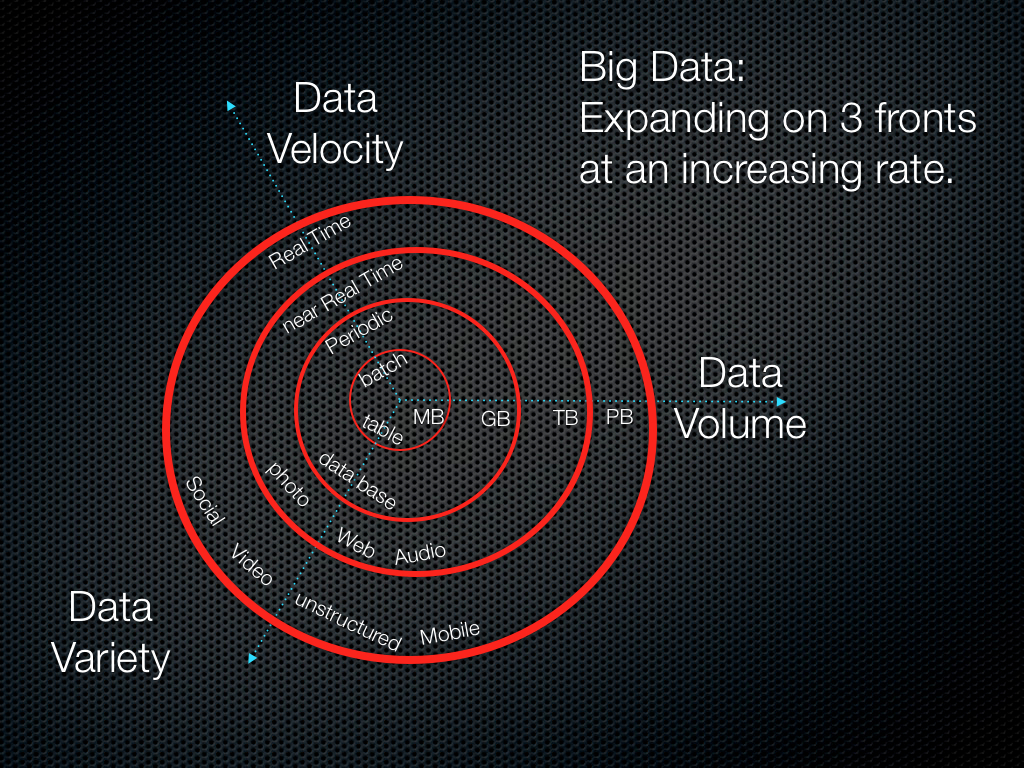 [Speaker Notes: https://www.datasciencecentral.com/forum/topics/the-3vs-that-define-big-data

Databáza je zbierka informácií organizovaná v takej forme, aby z nej počítačový program vedel rýchlo vybrať požadované informácie
Tvorí
File systém – úložisko dát
DBMS – zbierka programov, ktoré umožňujú 
Meniť
Organizovať
Prehľadávať file systém]
Charakteristika dát a pojem Big Data
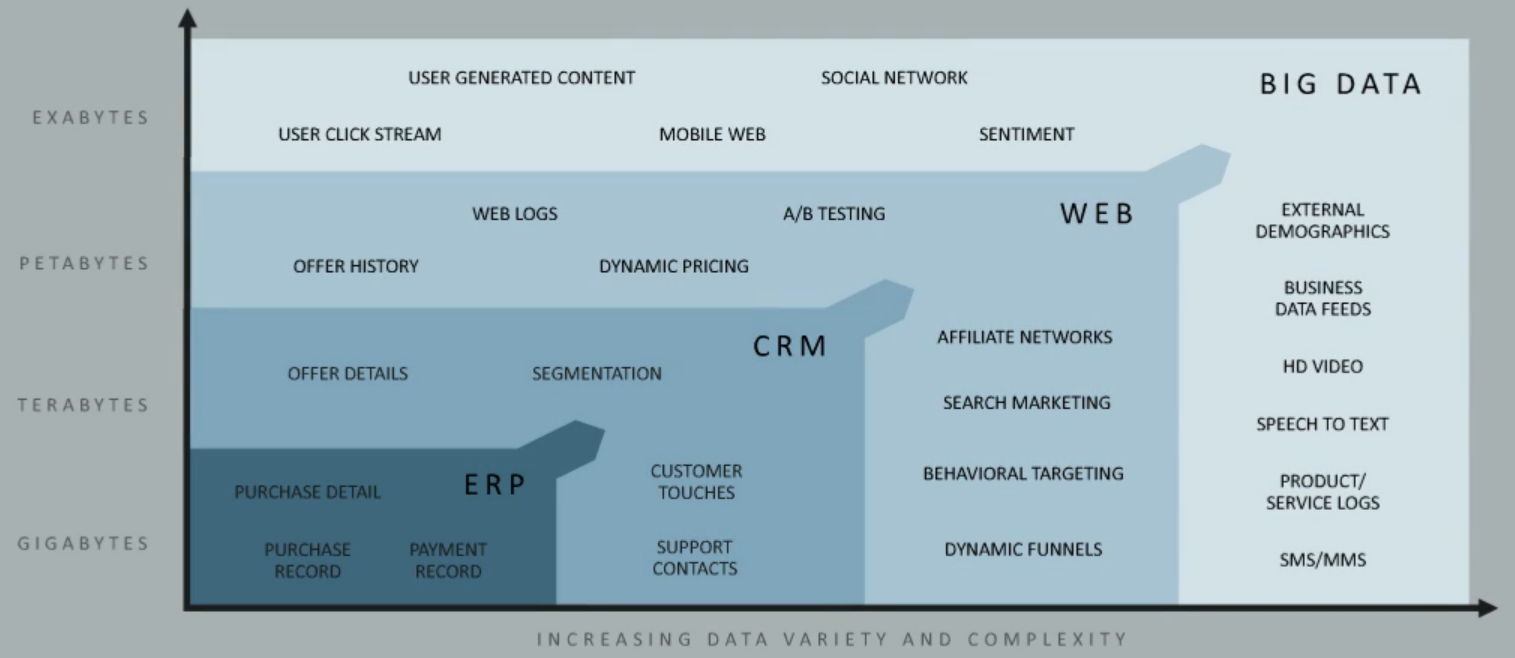 [Speaker Notes: Radovy posun v kardinalite zaznamenavanych udalosti

http://hortonworks.com/webinar/data-architecture-optimization-2/

https://en.wikipedia.org/wiki/Enterprise_resource_planning]
BigData
is coming…
Aké big sú BigData?
Denne vznikne
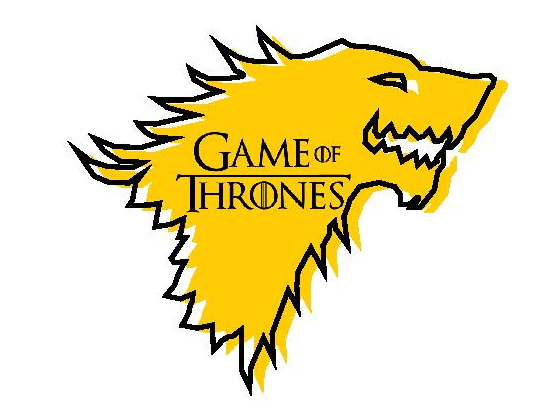 Každý človek.

Všetky časti. V HD. 20x.
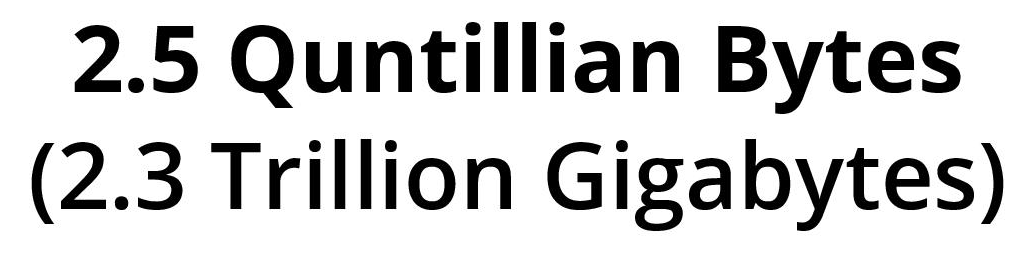 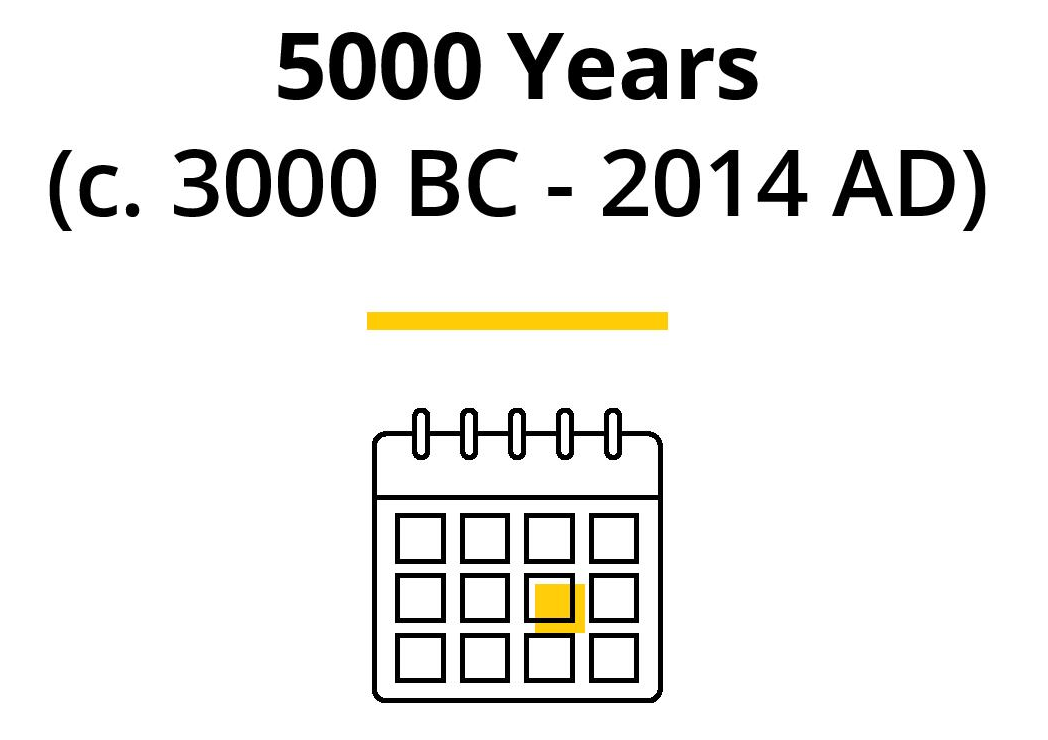 1/3
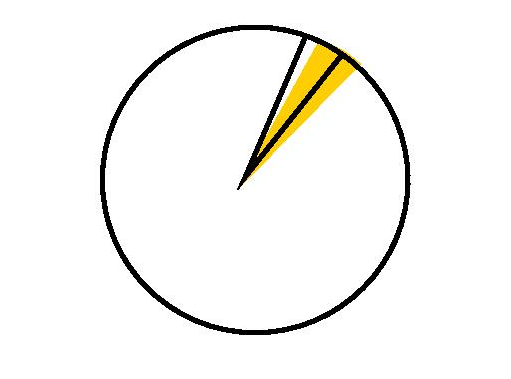 Má nejakú hodnotu
<1% dát sa analyzuje
Ako premeniť dáta 
na informácie?
Množstvo za rok 2017
[Speaker Notes: https://dzone.com/articles/how-big-is-big-data-infographic]
Kvíz
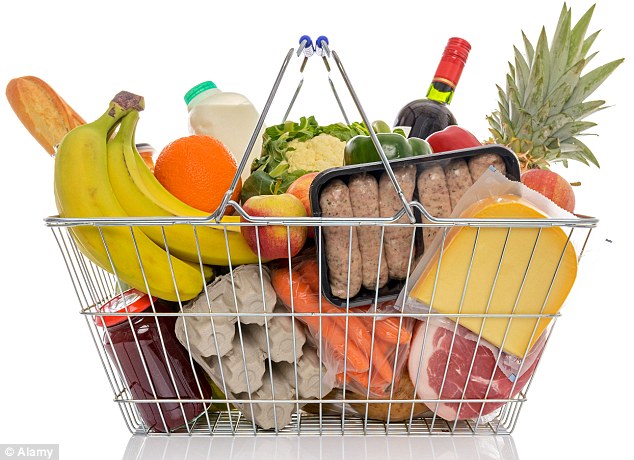 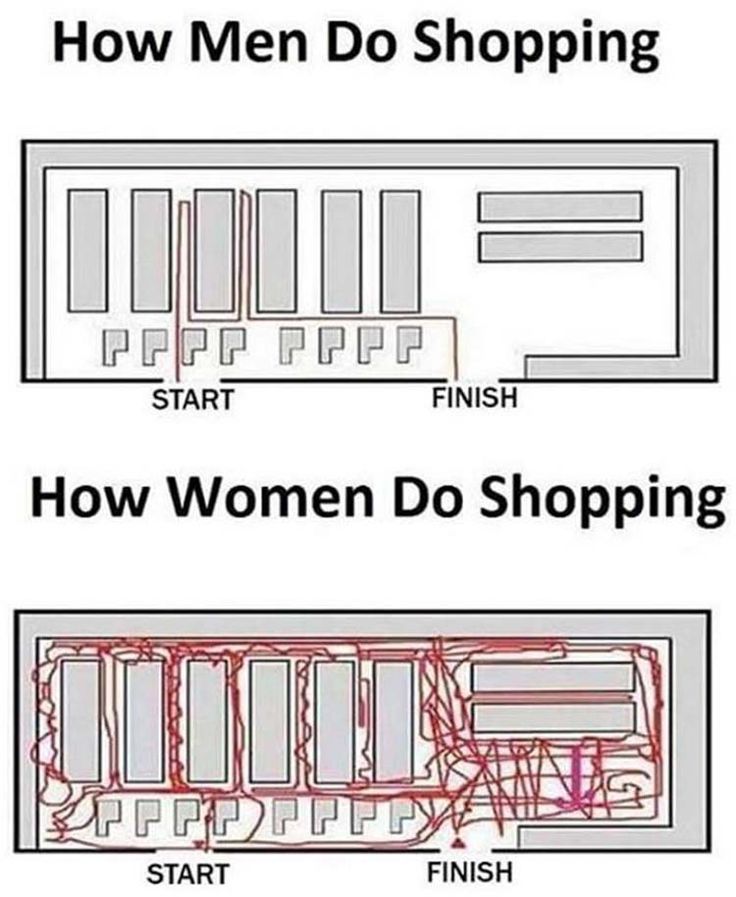 [Speaker Notes: Z akych dat mozme vychadzat, ked vytvarame novy produkt – napriklad, z toho, co zakaznici nakupovali.]
Kde všade sú dáta?
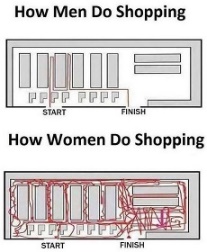 Neodpovedala
3rd party API
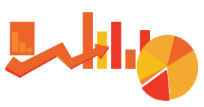 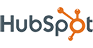 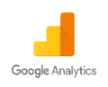 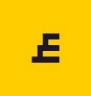 Zákazník čakal mesiac na doručenie zmluvy
Výber 
doručenia
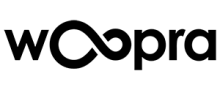 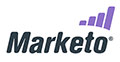 Zákazník
Potvrdenie
objednávky
Výber 
produktov
Príchod
zákazníka
Zákazník neprešiel cez risk-check
FE
BE
DWH
Sociálne siete
Počasie
Konkurencia
Spracovanie
objednávky
Zákazník ani neprišiel na predajňu/web
DATA
Aktuál. potreba
...
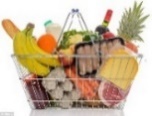 [Speaker Notes: Zvycajne kazdy nakup produktu prebieha interakciou s FE systemami
Co ak su pre identifikaciu toho, ako sa zakaznik zaspraval dolezite aj dalsie data]
Ako dáta zbierať?
V reálnom čase
MKT 
research
FE
DWH
Analytics
Výber 
doručenia
Zákazník
Data lake
Potvrdenie
objednávky
Výber 
produktov
Príchod
zákazníka
FE
BE1
BE2
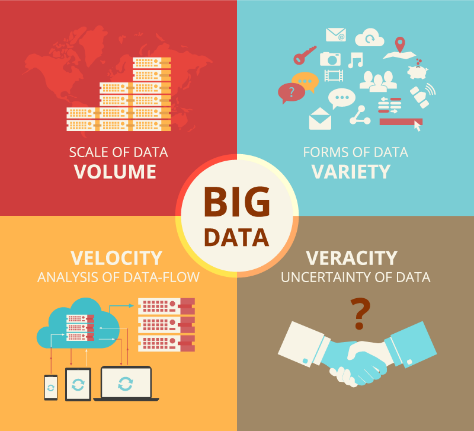 Počasie
BE
Spracovanie
objednávky
Konkurencia
DATA
DATA
Sociálne siete
DATA
Aktuál. potreba
...
[Speaker Notes: Netrapi ma, ze su v roznom formate
Je ich vela
A prichadzaju rychlo
Nie som si isty, ci su 100% spolahlive

Co je definicia big Data]
Prínos - Data value?
Vizualizácia dát
MKT 
research
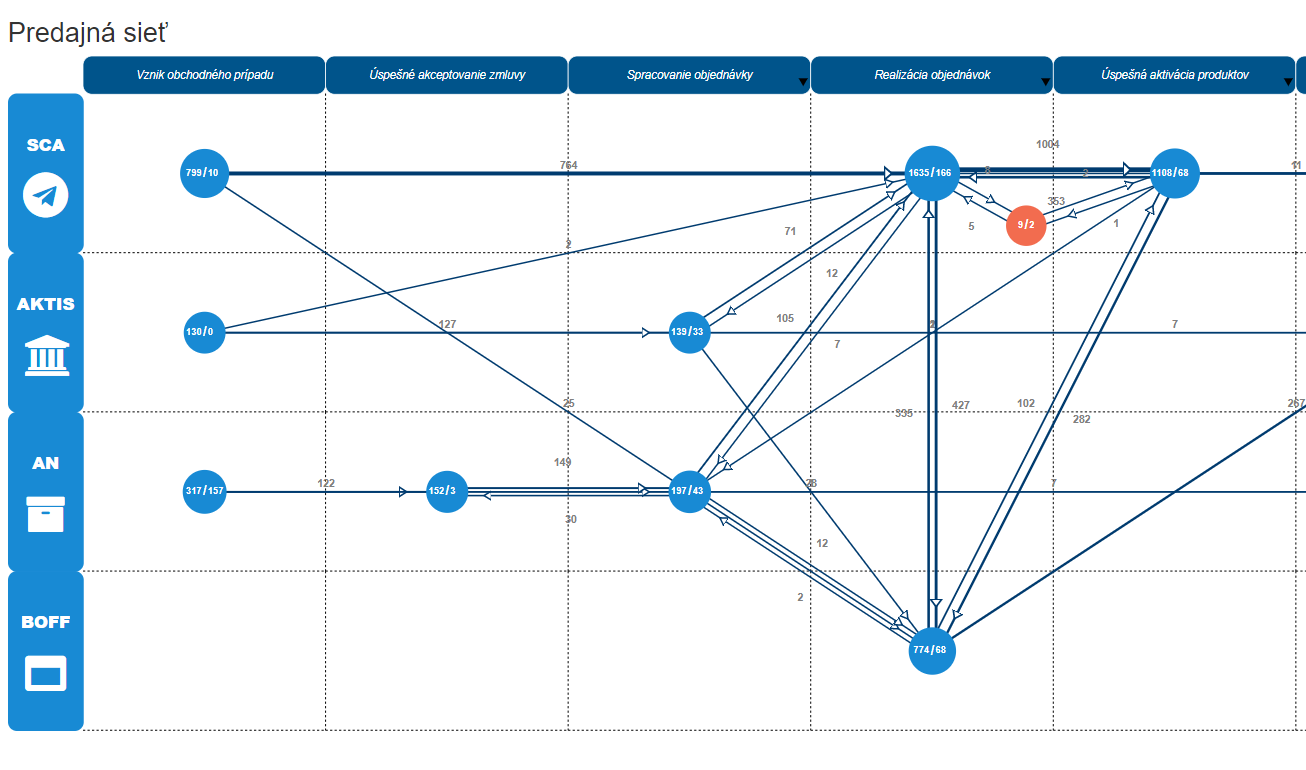 FE
DWH
Čo zákazník potrebuje
Pomôcka predajcom
Anomálie v procese
...
Spracovanie dát
Analytics
Data lake
Near-time
Data
processing
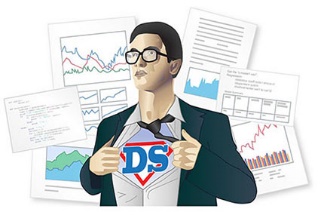 BE1
BE2
Počasie
Data
Scientist
Konkurencia
DATA
DATA
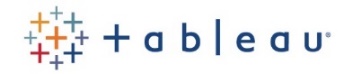 Sociálne siete
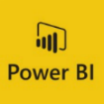 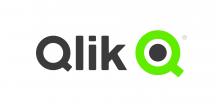 Aktuál. potreba
...
Vizualizácia dát
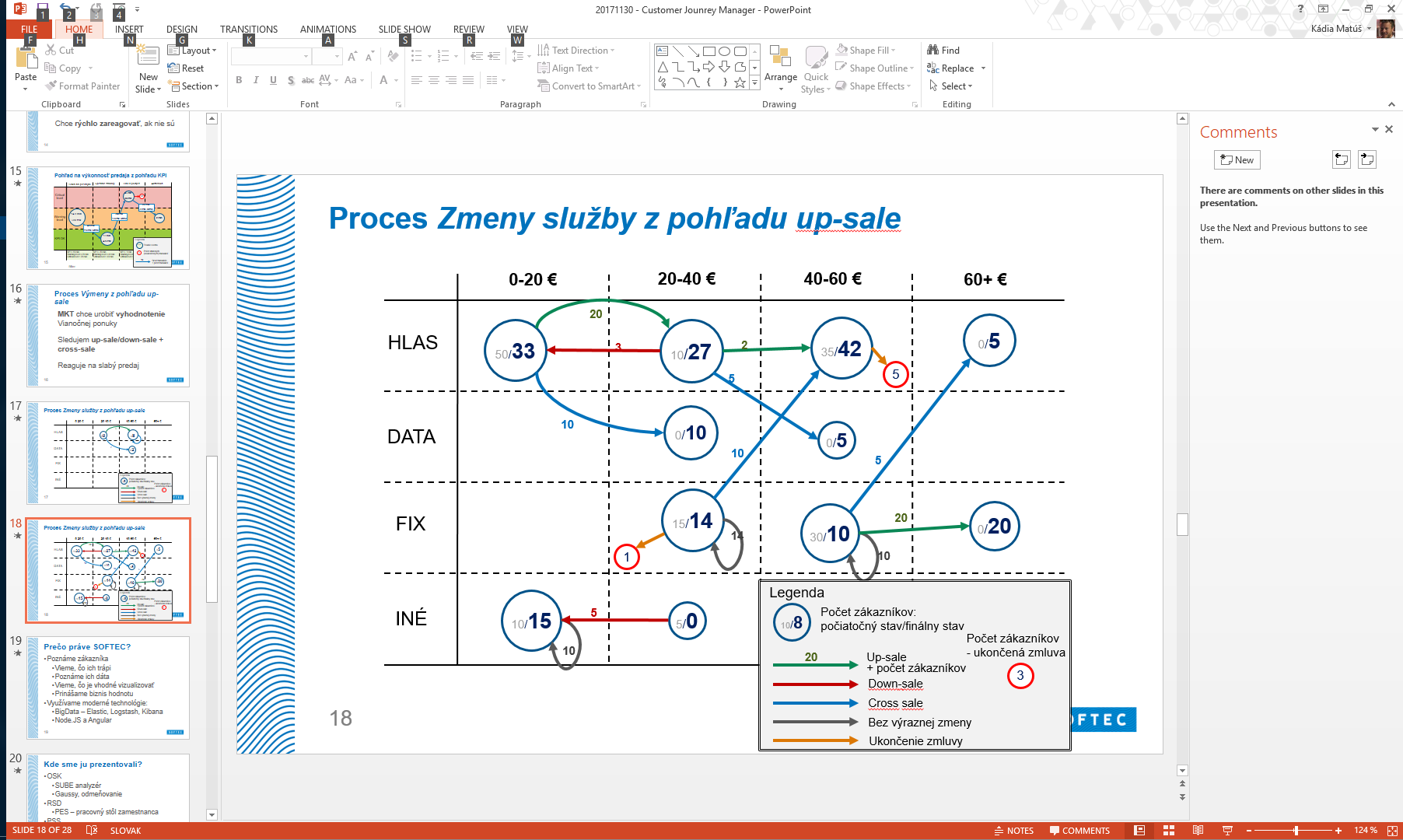 Doležitejšie ako fakty sú vzťahy a priebeh
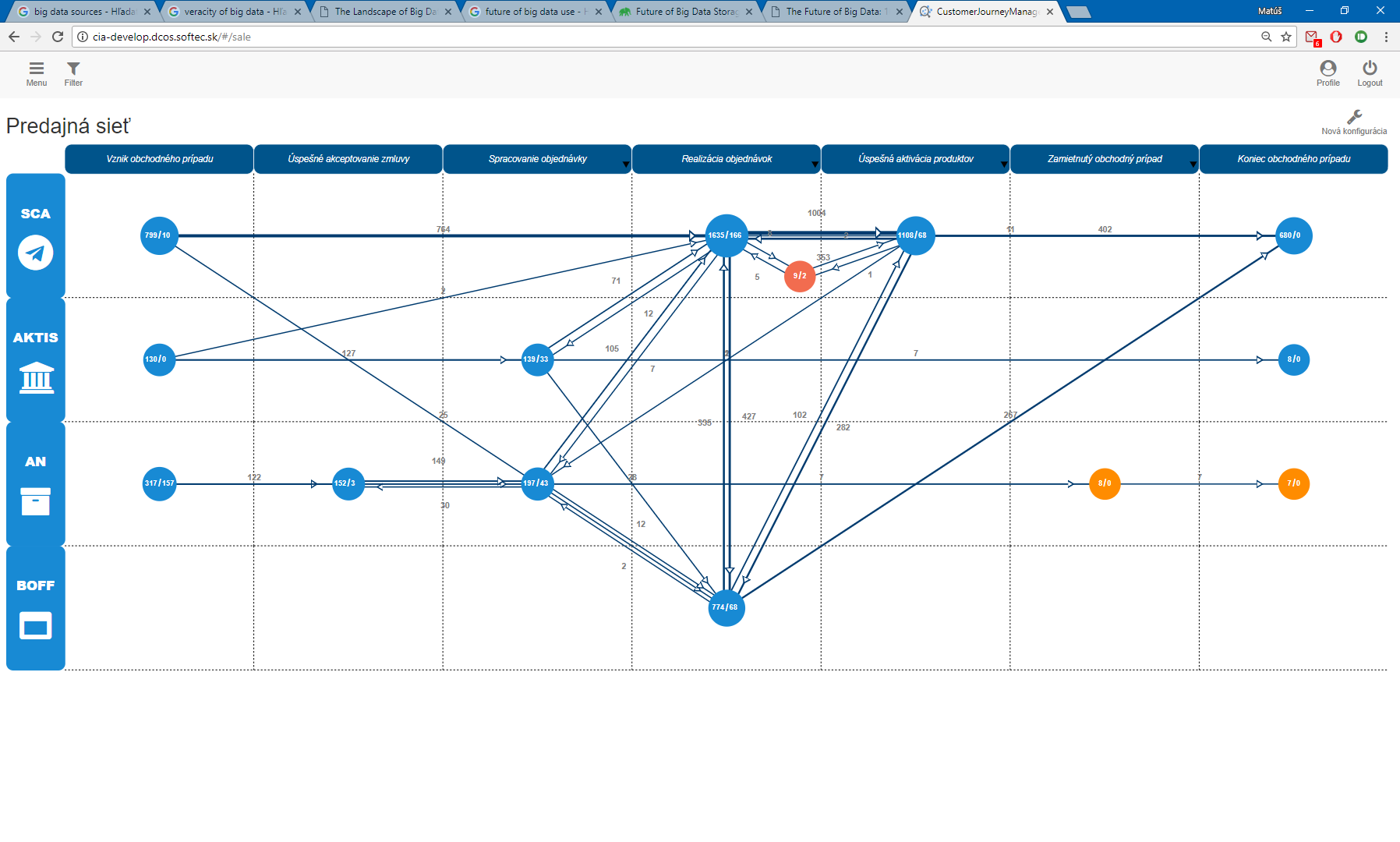 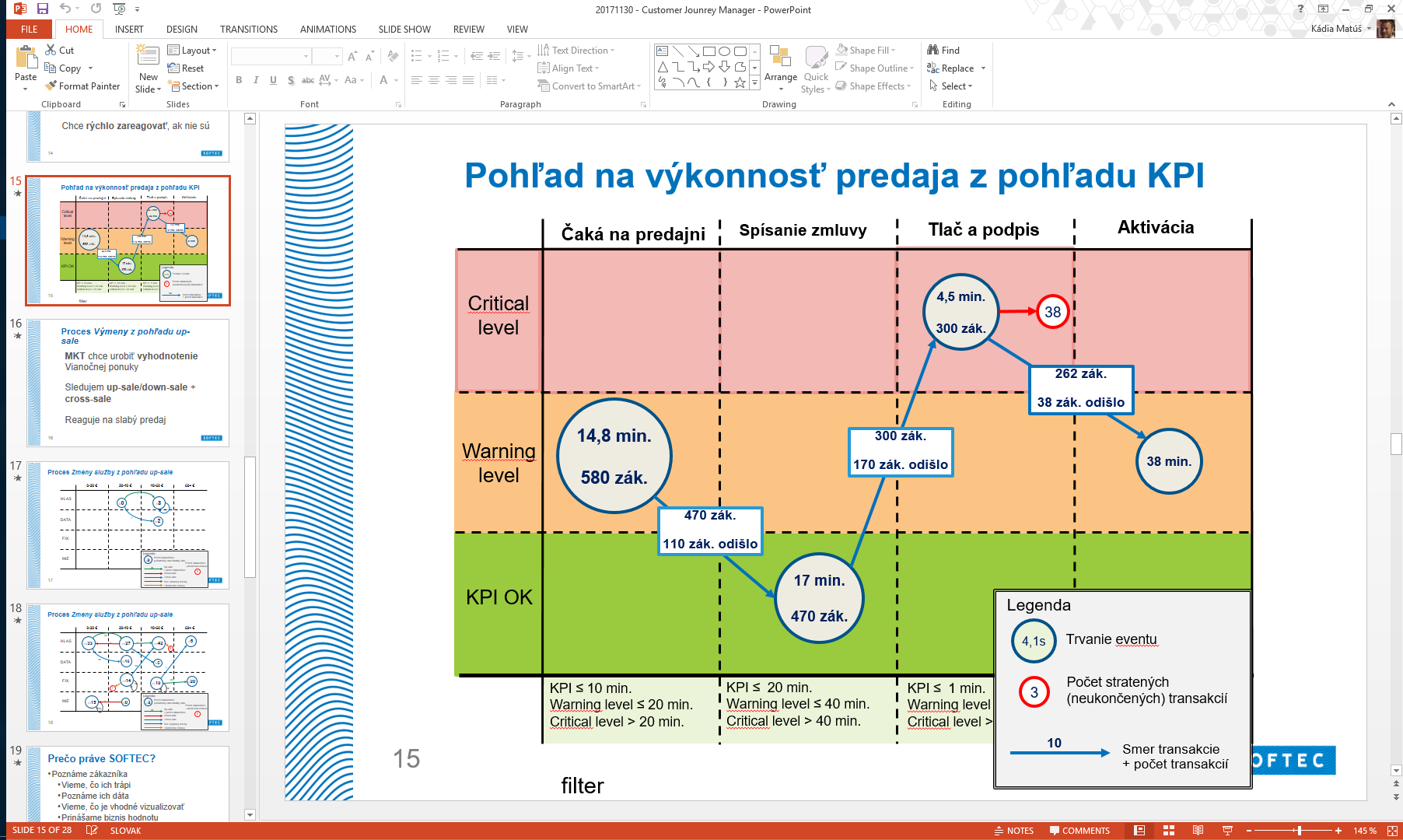 DATA
FE1
FE2
BE
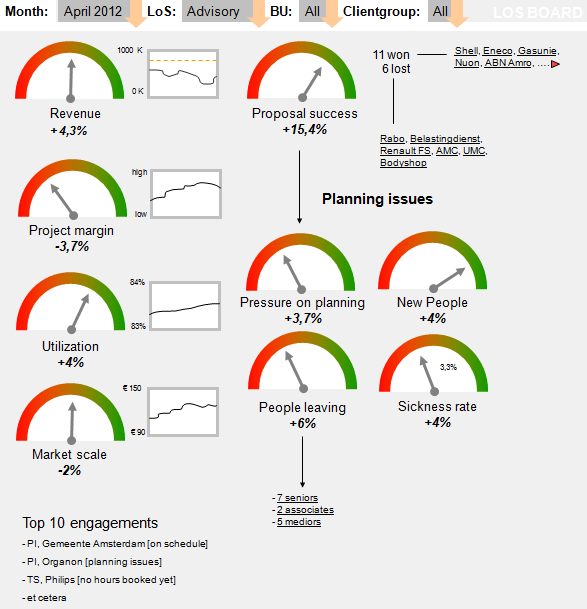 [Speaker Notes: Udalosti zachytavaju priebeh
Fakty zachytavaju stav

http://cia-develop.dcos.softec.sk/#/galaxy-o4]
Umelá inteligencia
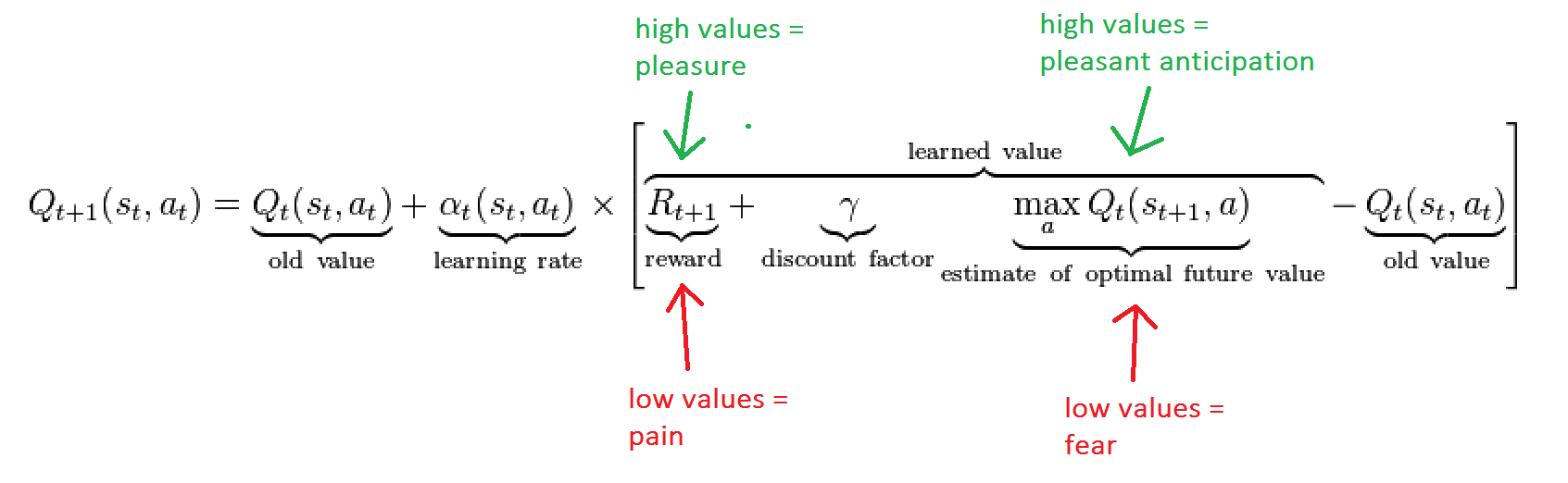 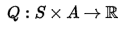 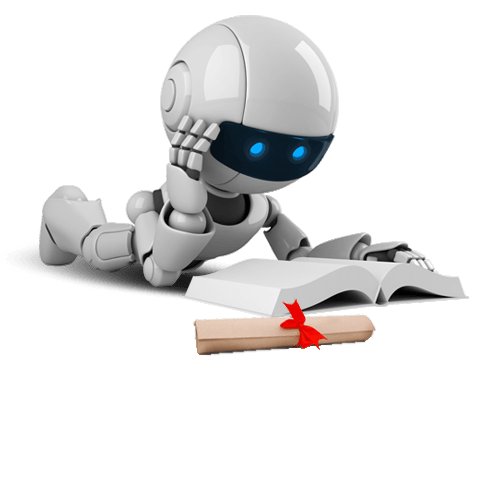 [Speaker Notes: http://reducing-suffering.org/ethical-issues-artificial-reinforcement-learning/

http://docs.goodai.com/brainsimulator/guides/discreteqlearning/index.html#asmNode

https://en.wikipedia.org/wiki/Q-learning

Kvalita súčasného stavu je odvodená od:
Kvality stavu predošlého
Samotného predošlého stavu
Vybranej akcie
Nastavených podmienok]
Q learning
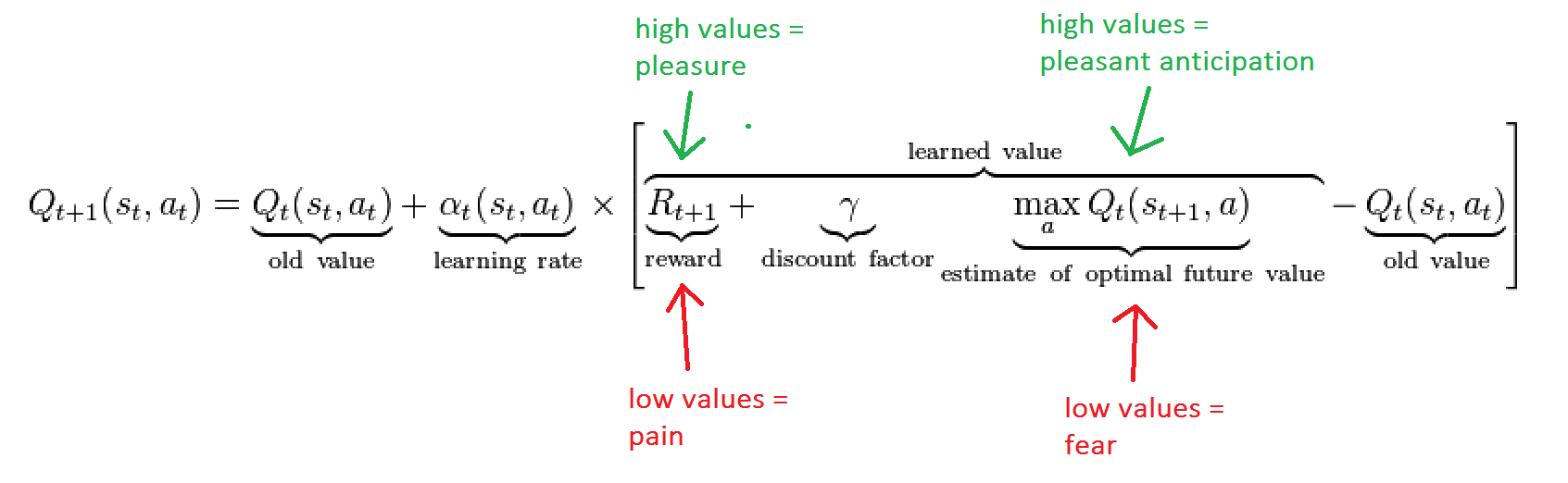 Learning rate
0 – nezáujem o spoznávanie
1 – čisto deterministický prístup
Discount factor
0 – krátkozrakosť, nezáujem o učenie
1 – v neohraničenom prostredí bude proces nekonečný
Učenie končí ak
Dosiahneme finálny stav
Ak je discount factor < 1, tak vždy dosiahneme po konečnom počte iterácií najmenej nekonečný loop 
Poväčšine je finálny stav 0
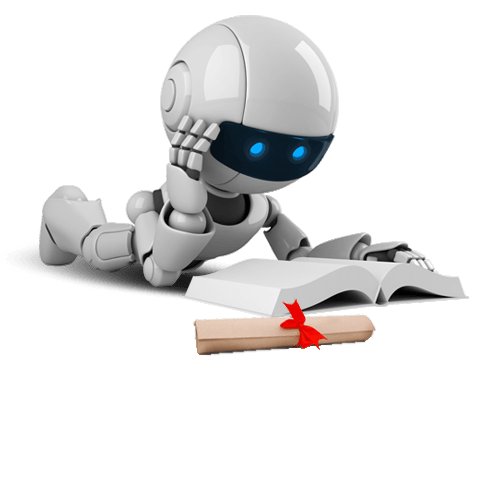 [Speaker Notes: https://deepmind.com/blog/alphago-zero-learning-scratch/#gif-120]
15
[Speaker Notes: https://deepmind.com/blog/alphago-zero-learning-scratch/]
Praktické využitie
Agregácie
Agregácia = kombinácia 1-N blokov a 0-N metrík
SELECT COUNT(COLOR) - metrika
      FROM TABLE
      GROUP BY COLOR - blok
Časové, lokalizačné, ...
Signifikantné vzťahy
Typicky typické
Typicky atypické
Atypicky typické
Atypicky atypické
[Speaker Notes: Agregácie=odzoomovanie za účelom získania nadhľadu
Agregácie nám umožňujú klásť sofistikované otázky

GET prod_sube-2016.12.25/commercial_act/_search
{
  "size": 0,
  "aggs": {
    "produkty": {
      "sum": {
        "field": "price_obj"
      }
    },
    "odmeny": {
      "sum": {
        "field": "price_odm"
      }
    },
    "pocet telefonnych cisel": {
      "cardinality": {
        "field": "msisdn.keyword"
      }
    }
  }
}]
Signifikantné vzťahy
Typicky typické
Atypicky typické
Oblasť záujmu
Typicky atypické
[Speaker Notes: Agregácie=odzoomovanie za účelom získania nadhľadu
Agregácie nám umožňujú klásť sofistikované otázky]
Signifikantné vzťahy
B2B zákazníci
Aspoň 1 SN
Viac ako 1000 SN
Viac ako 100 SN
Práve 1 SN
[Speaker Notes: Agregácie=odzoomovanie za účelom získania nadhľadu
Agregácie nám umožňujú klásť sofistikované otázky]
Signifikantné vzťahy
B2B zákazníci
Aspoň 1 tel. č. - Typicky typické
Viac ako 1000 tel. č. - Typicky atypické
Viac ako 100 tel. č. - Atypicky typické
Práve 1 tel. č. - Atypicky atypické
[Speaker Notes: Agregácie=odzoomovanie za účelom získania nadhľadu
Agregácie nám umožňujú klásť sofistikované otázky]
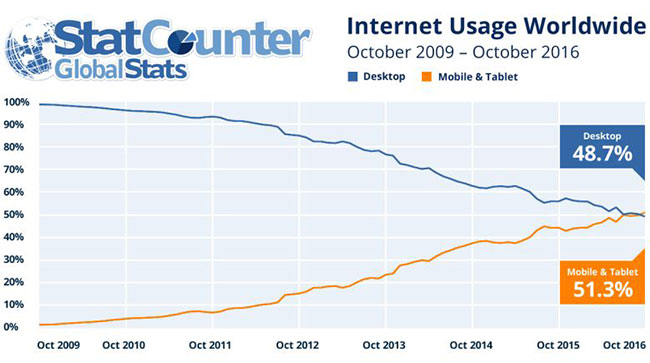 [Speaker Notes: file:///C:/Users/dbuchta2/Documents/Work/studium/BIGDATA/Skolenie-OSK/Industry-Brief-Big-Data-Use-Cases-for-Telcos.pdf]
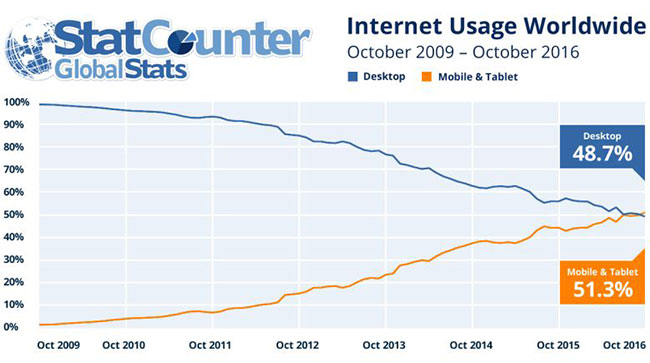 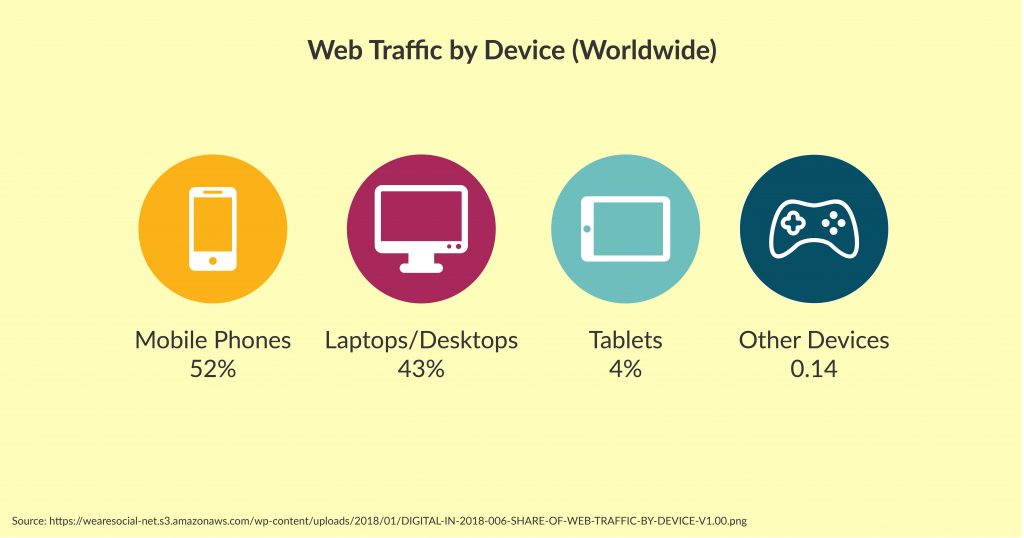 [Speaker Notes: file:///C:/Users/dbuchta2/Documents/Work/studium/BIGDATA/Skolenie-OSK/Industry-Brief-Big-Data-Use-Cases-for-Telcos.pdf
https://www.wizcase.com/blog/stats-on-internet-social-media-and-digital-trends/]
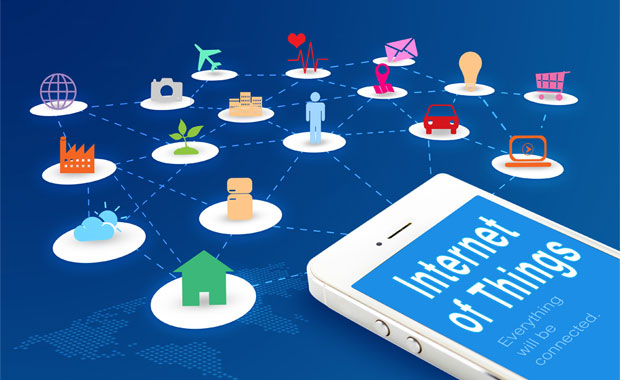 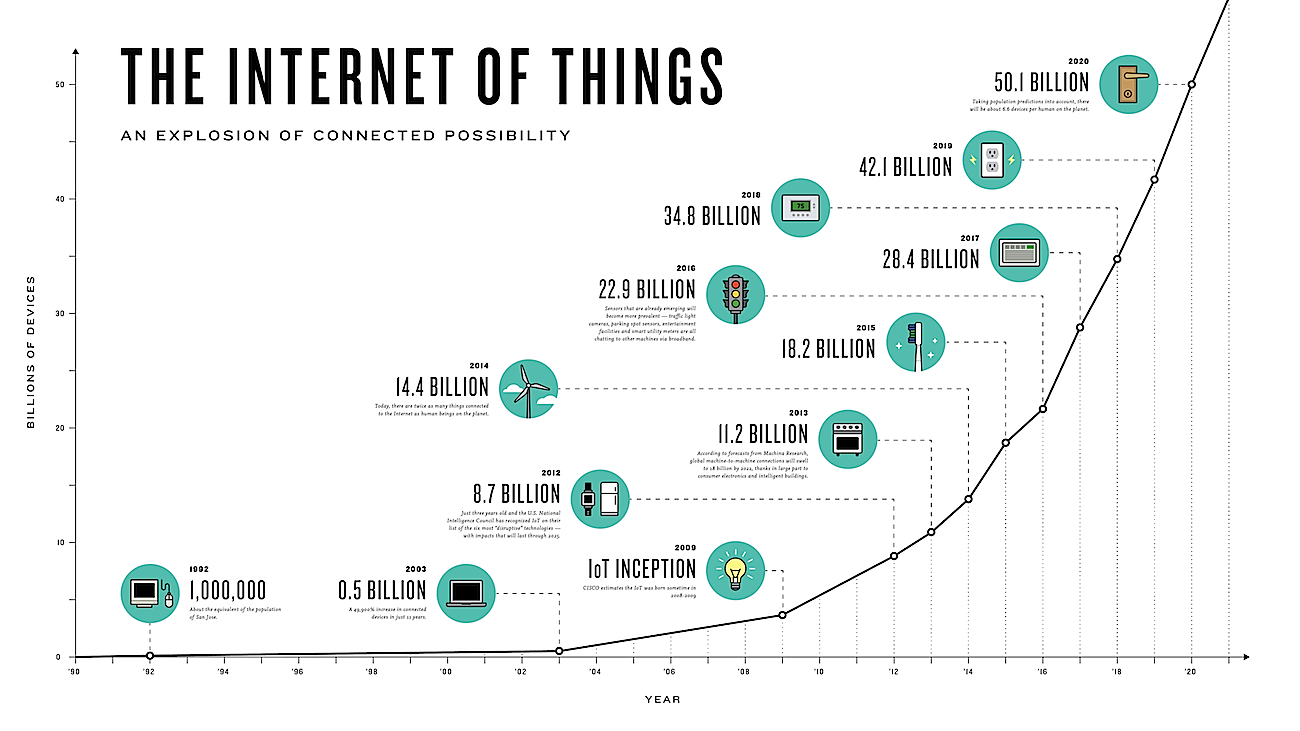 [Speaker Notes: http://telecoms.com/opinion/ten-telecoms-industry-predictions-for-2017/

file:///C:/Users/dbuchta2/Documents/Work/studium/BIGDATA/Skolenie-OSK/Industry-Brief-Big-Data-Use-Cases-for-Telcos.pdf

http://www.i-scoop.eu/internet-of-things-guide/
http://www.ecommercetimes.com/story/83618.html]
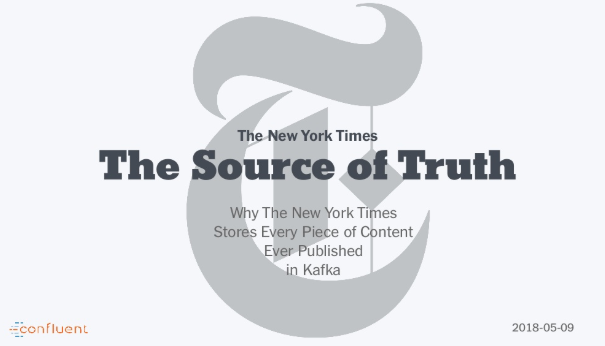 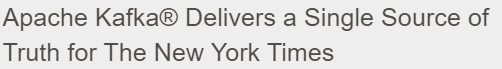 [Speaker Notes: http://telecoms.com/opinion/ten-telecoms-industry-predictions-for-2017/

file:///C:/Users/dbuchta2/Documents/Work/studium/BIGDATA/Skolenie-OSK/Industry-Brief-Big-Data-Use-Cases-for-Telcos.pdf

http://www.i-scoop.eu/internet-of-things-guide/
http://www.ecommercetimes.com/story/83618.html]
História, technológie a trendy
Softec
12/4/2018
Trendy vývoja technológií
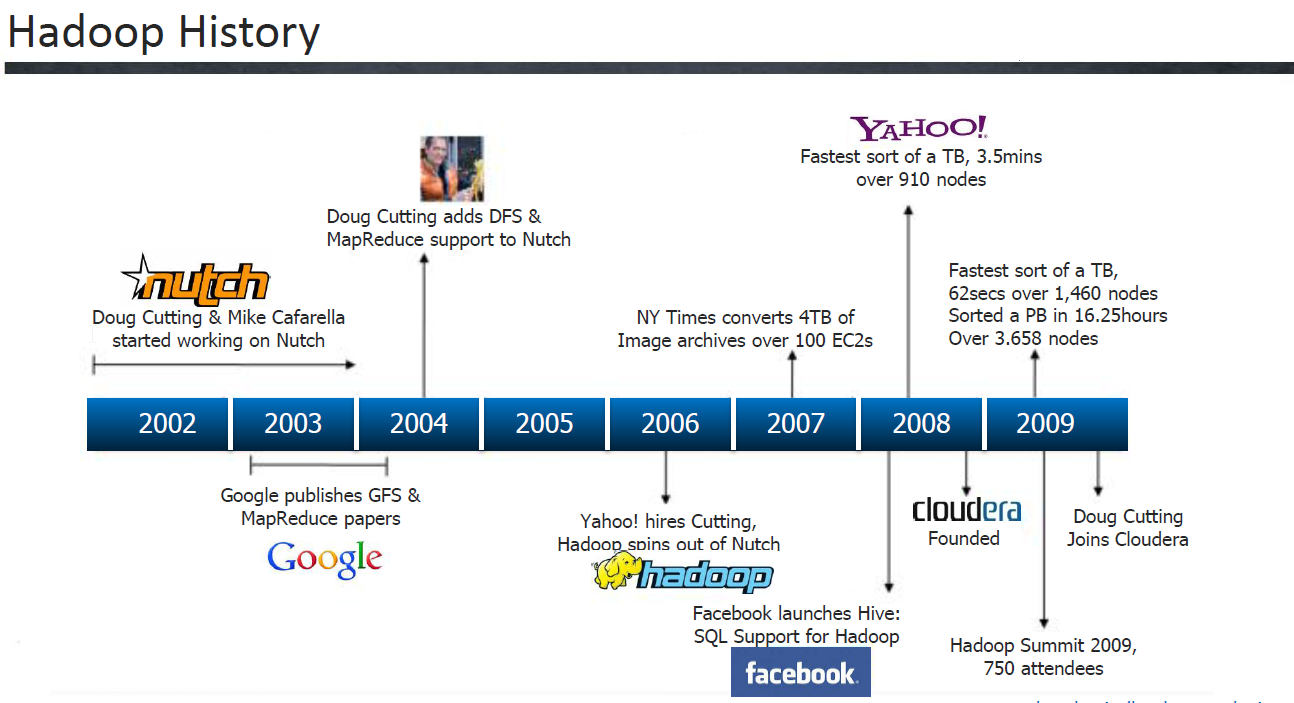 [Speaker Notes: http://oracle4ryou.blogspot.sk/2014/09/hadoop-history.html]
Trendy vývoja technológií
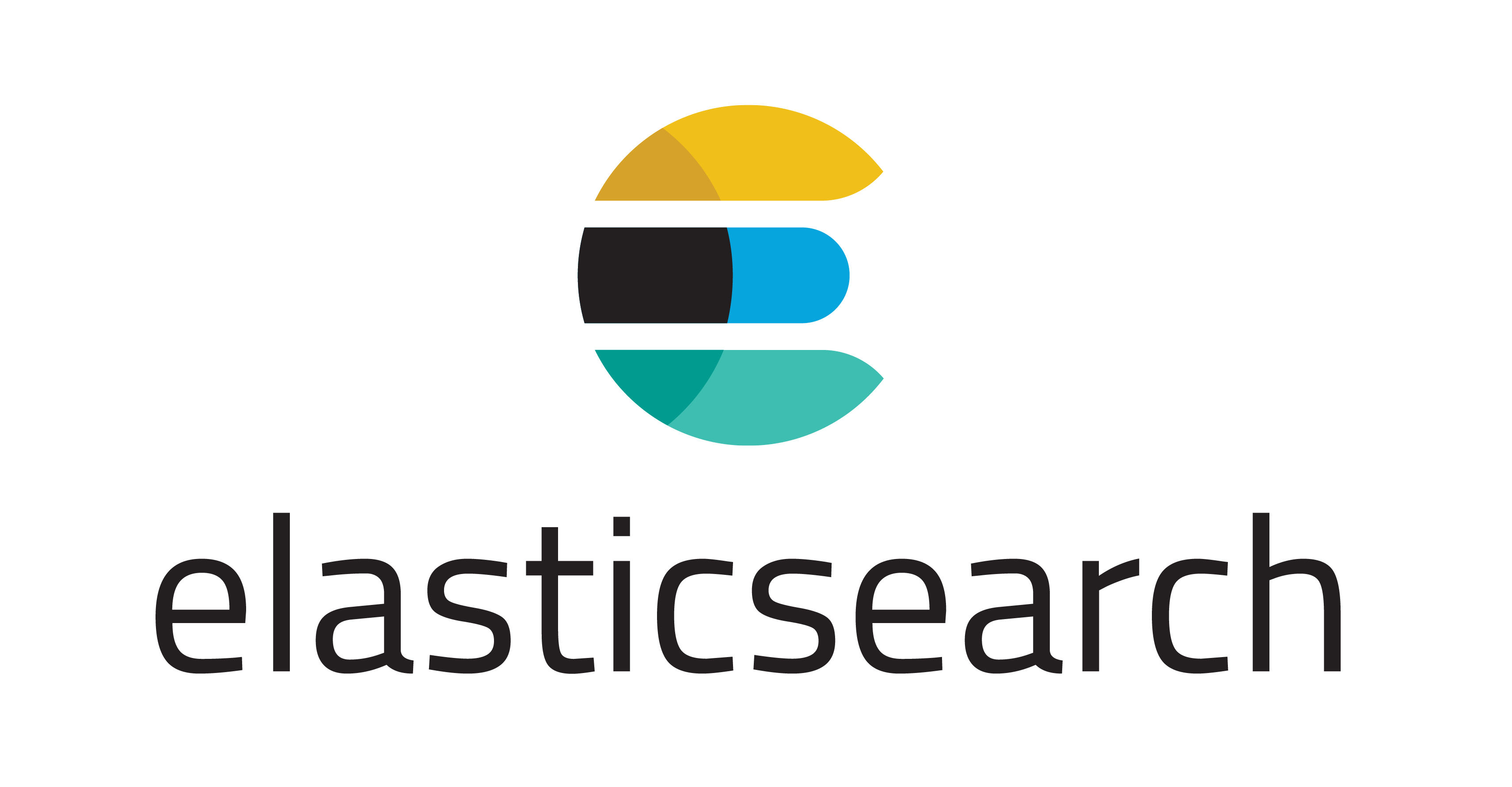 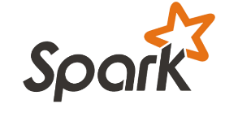 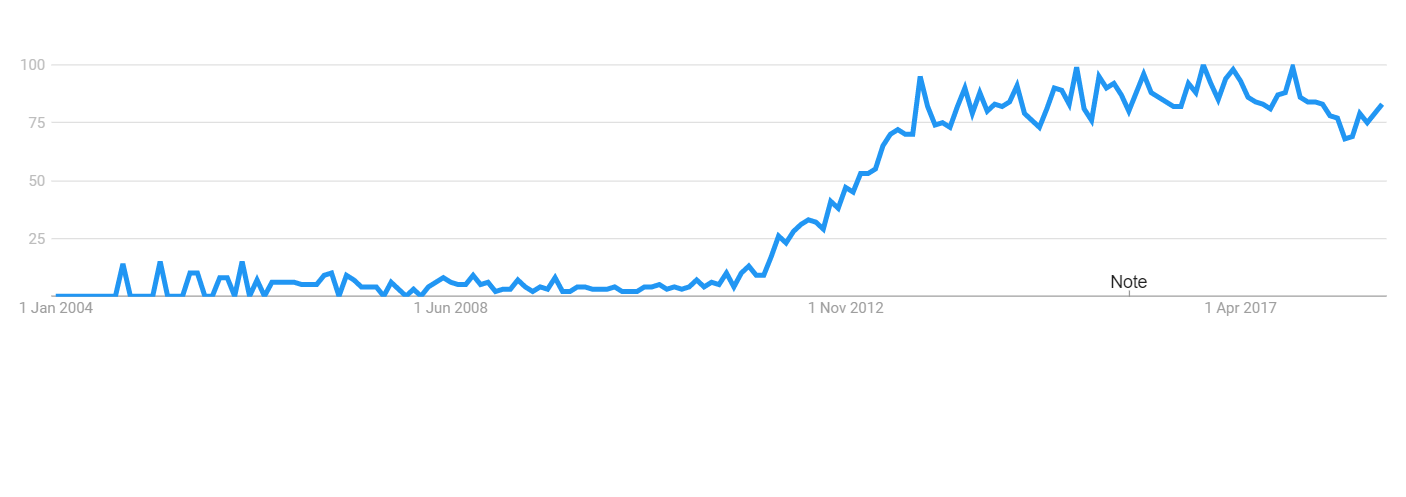 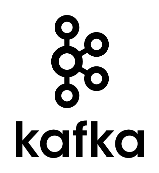 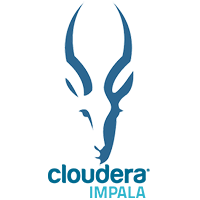 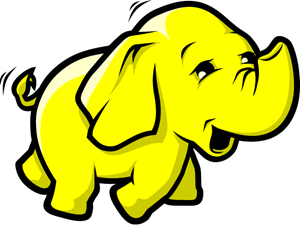 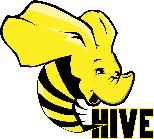 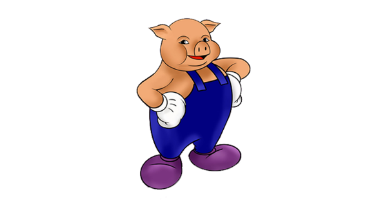 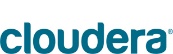 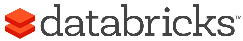 Map Reduce
Big SQL
Big Solutions
Data Experience
[Speaker Notes: Map reduce  infinite disk space
Big Sql  SQL reads from disk
Big solutions  in memory opps + specialized DBMS
Data Experience  Ingest, transport and use data]
Trendy vývoja technológií
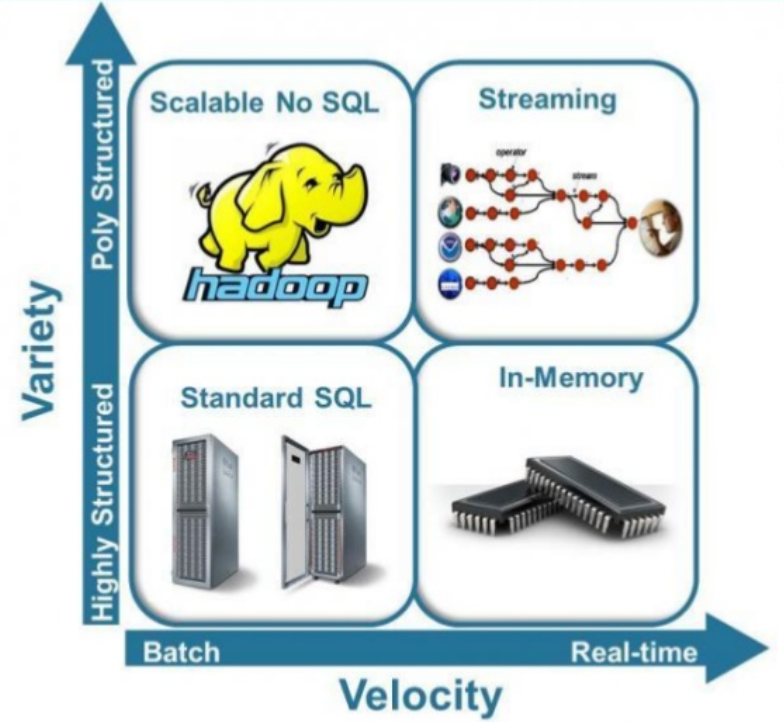 [Speaker Notes: https://www.slideshare.net/datascienceth/data-lakebeyond-the-data-warehouse]
Trendy vývoja záujmu o tému
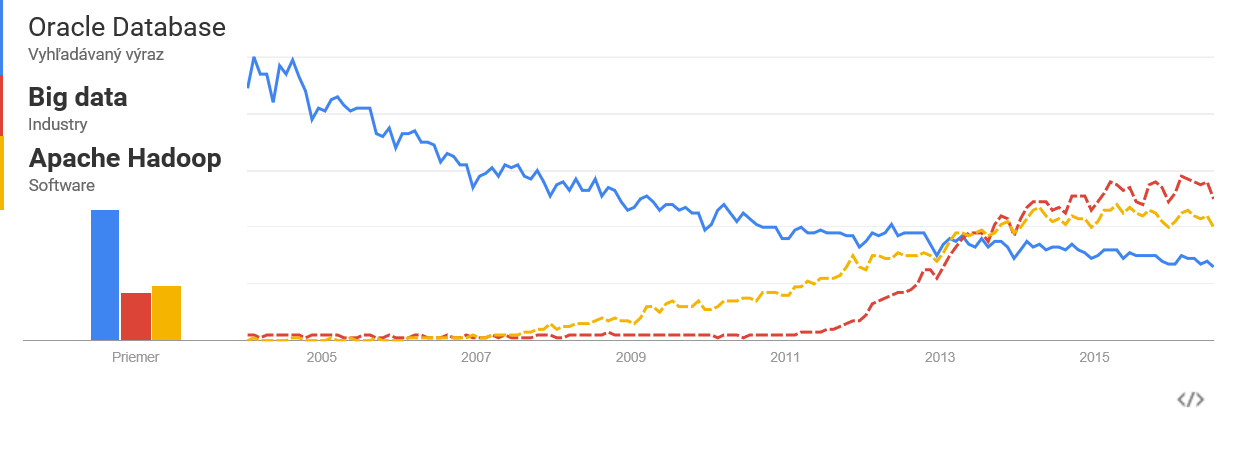 [Speaker Notes: https://trends.google.com/trends/explore?cat=13&q=Cloudera,elasticsearch,%2Fm%2F0ndhxqz
https://trends.google.com/trends/explore?cat=13&date=today%205-y&q=Cloudera,elasticsearch,%2Fm%2F0ndhxqz,%2Fm%2F01vw9z
Uninstall Oracle client
https://trends.google.com/trends/explore?cat=13&q=Cloudera,elasticsearch,%2Fm%2F0ndhxqz,%2Fm%2F01vw9z
St Helena
https://trends.google.com/trends/explore?cat=13&q=%2Fm%2F0bs2j8q
https://en.wikipedia.org/wiki/Saint_Helena
Ghana-Blockchain
https://trends.google.com/trends/explore?cat=13&date=all&q=%2Fm%2F0138n0j1
https://africabusinesscommunities.com/news/africa%E2%80%99s-first-multinational-blockchain-land-registry-to-be-launched-in-kenya-and-ghana/]
Trendy vývoja technológií
http://db-engines.com/en/ranking
https://hadoopecosystemtable.github.io/
https://github.com/elastic/elasticsearch/graphs/contributors
https://github.com/apache/lucene-solr/graphs/contributors
https://github.com/apache/kafka/graphs/contributors
https://github.com/apache/spark/graphs/contributors
https://github.com/Alluxio/alluxio/graphs/contributors
https://github.com/apache/hadoop/graphs/contributors
https://github.com/apache/tez/graphs/contributors
[Speaker Notes: http://people.eecs.berkeley.edu/~haoyuan/papers/2014_EECS_tachyon.pdf
http://www.alluxio.org/resources/white-papers]
Architekúra
Softec
12/4/2018
Architektúra
Rôznorodé dáta je potrebné:
Zozbierať a distribuovať na spracovanie
Spracovať, analyzovať a uložiť
Čítať
Zobraziť
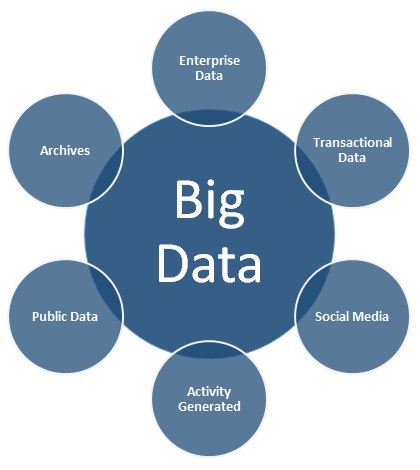 Architektúra
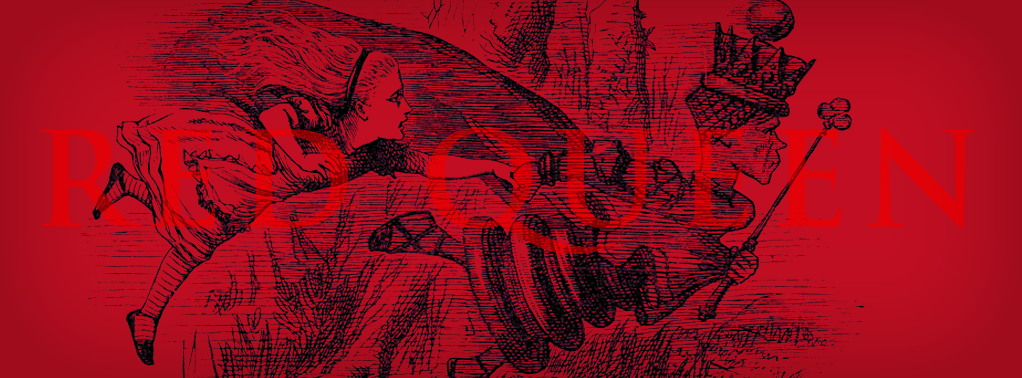 [Speaker Notes: https://en.wikipedia.org/wiki/Red_Queen%27s_race
http://www.covalentlogic.com/index.cfm/newsroom/detail/464]
Architektúra
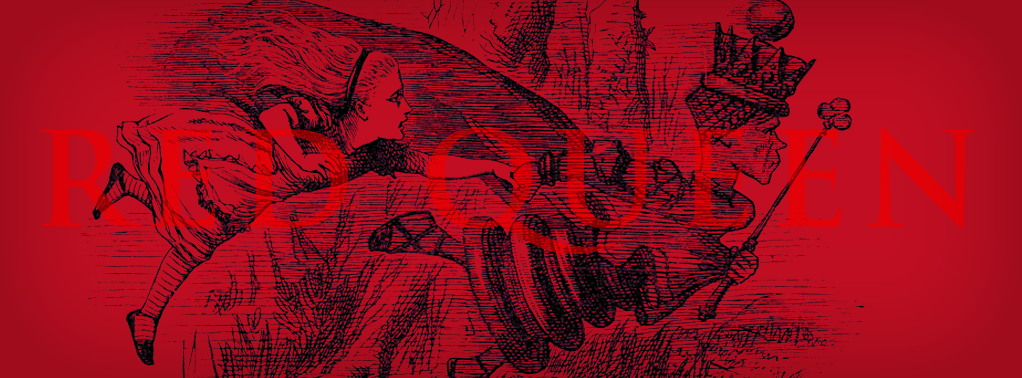 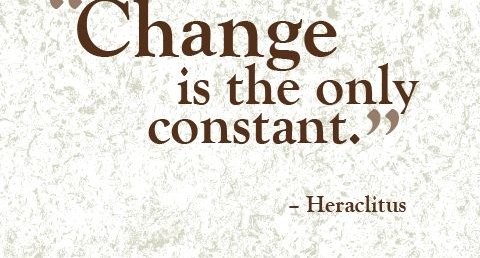 [Speaker Notes: https://en.wikipedia.org/wiki/Red_Queen%27s_race
http://www.covalentlogic.com/index.cfm/newsroom/detail/464]
Architektúra
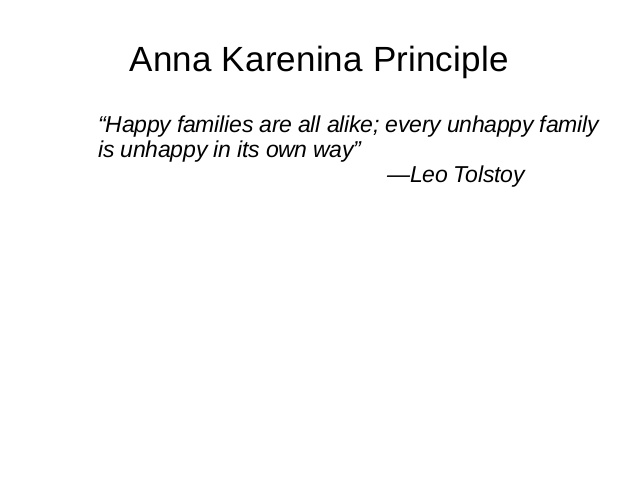 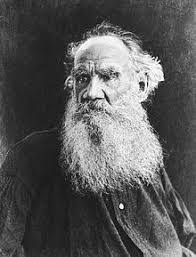 [Speaker Notes: https://en.wikipedia.org/wiki/Anna_Karenina_principle
https://arlynnpresser.com/tag/the-anna-karenina-principle/]
Architektúra
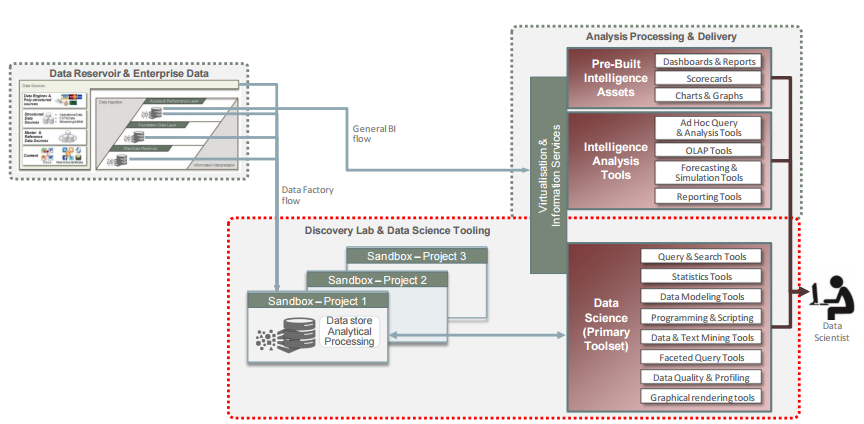 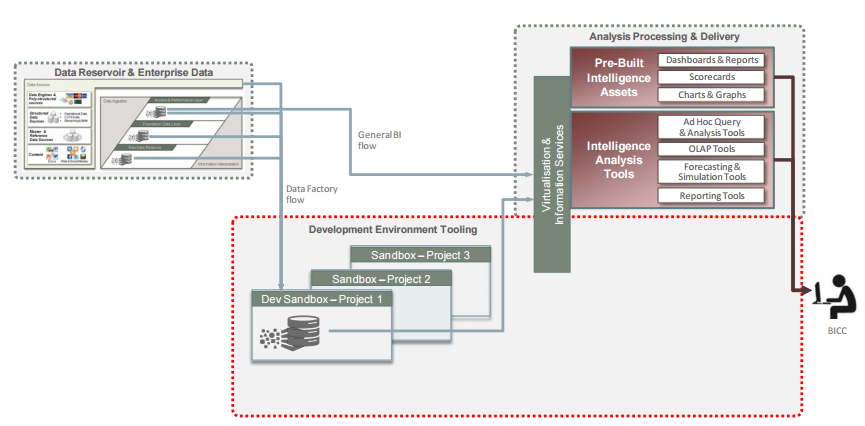 [Speaker Notes: http://www.oracle.com/technetwork/database/bigdata-appliance/overview/bigdatarefarchitecture-2297765.pdf]
Distribuovaná architektúra
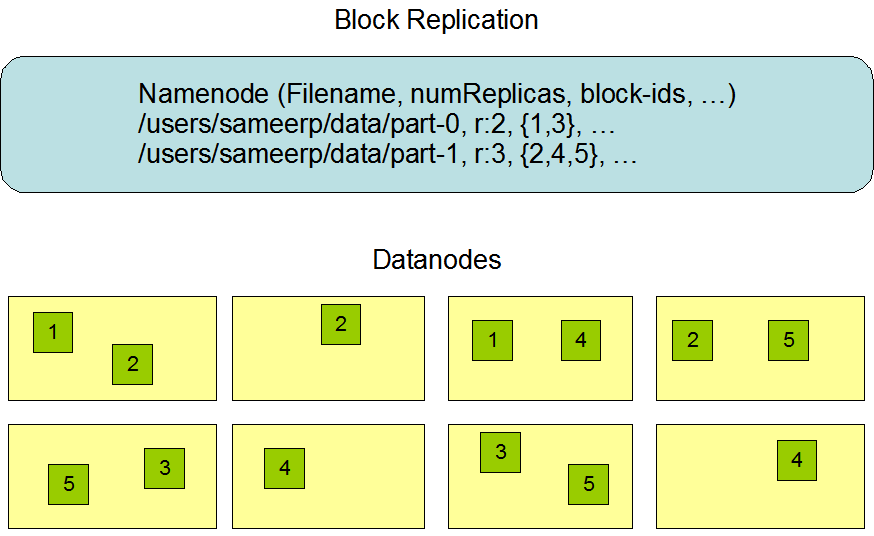 [Speaker Notes: https://hadoop.apache.org/docs/r1.2.1/hdfs_design.html]
Distribuovaná architektúra
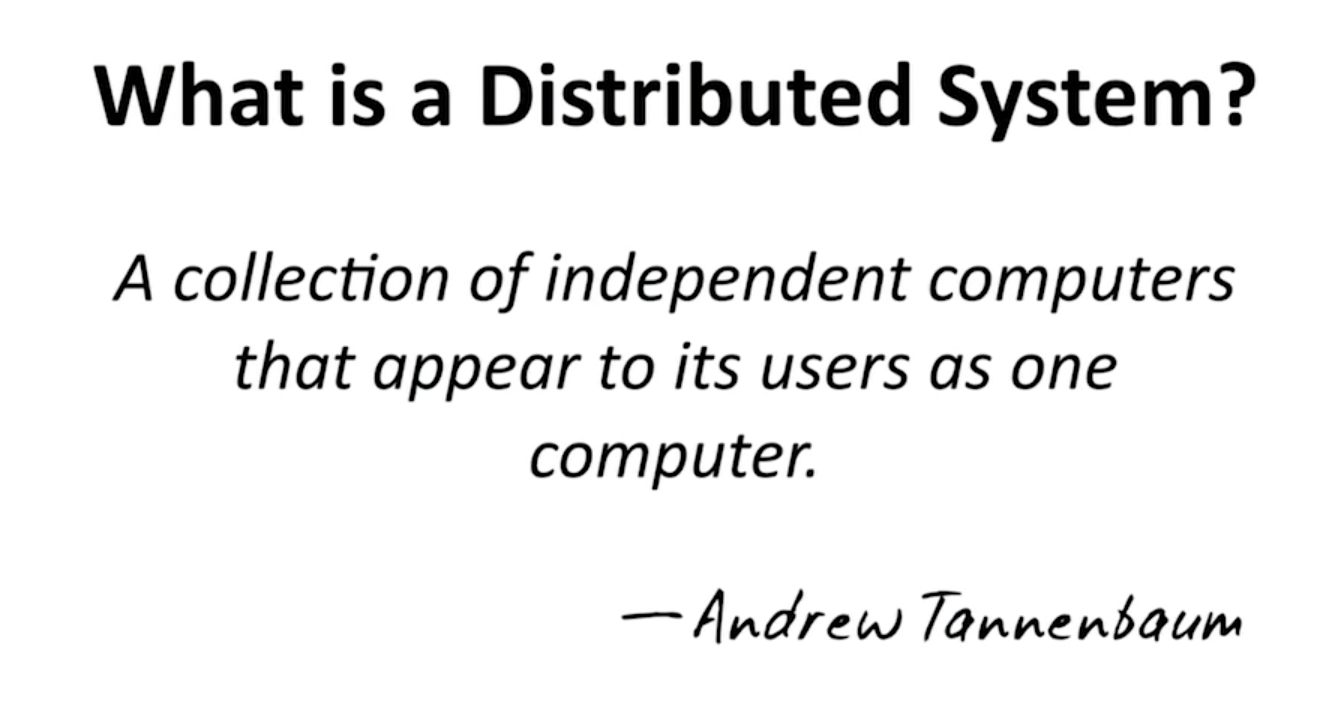 [Speaker Notes: https://www.youtube.com/watch?time_continue=183&v=Y6Ev8GIlbxc]
Škálovanie
Vertikálne – má svoje limity
Horizontálne - 
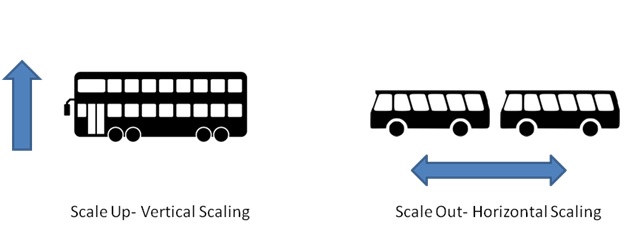 [Speaker Notes: Elasticsearch is built to be always available, and to scale with your needs. Scale can come from buying bigger servers (vertical scale, or scaling up) or from buying more servers (horizontal scale, or scaling out).
Elasticsearch is distributed by nature: it knows how to manage multiple nodes to provide scale and high availability. This also means that your application doesn’t need to care about it.]
BIG DATA vs. SQL
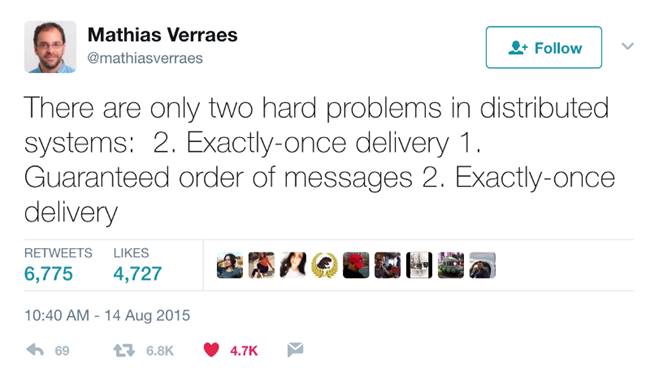 [Speaker Notes: https://en.wikipedia.org/wiki/CAP_theorem

http://stackoverflow.com/questions/3342497/explanation-of-base-terminology

A BASE system gives up on consistency.
Basically available indicates that the system does guarantee availability, in terms of the CAP theorem.
Soft state indicates that the state of the system may change over time, even without input. This is because of the eventual consistency model.
Eventual consistency indicates that the system will become consistent over time, given that the system doesn't receive input during that time.]
BIG DATA vs. SQL
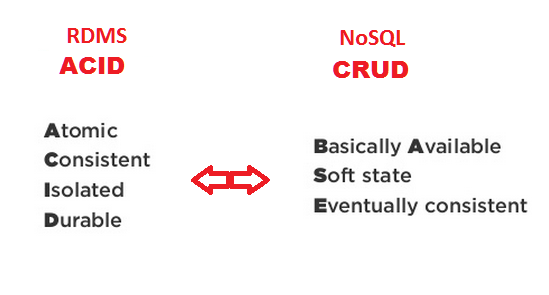 [Speaker Notes: https://en.wikipedia.org/wiki/CAP_theorem

http://stackoverflow.com/questions/3342497/explanation-of-base-terminology

A BASE system gives up on consistency.
Basically available indicates that the system does guarantee availability, in terms of the CAP theorem.
Soft state indicates that the state of the system may change over time, even without input. This is because of the eventual consistency model.
Eventual consistency indicates that the system will become consistent over time, given that the system doesn't receive input during that time.]
CAP Theorem
CAP = Consistency, Availability, Partition tolerance 
Dostupnosť: zabezpečujeme replikáciou údajov naprieč rôznymi uzlami
Konzistencia: dosahujeme aktualizáciou údajov v uzloch pred povolením čítať
Tolerancia k dočasným rozdielom medzi uzlami, ktorá je spôsobená oneskorením aktualizácie medzi uzlami. Rozhodnutie biznisu, či počas prípadného oneskorenia má prioritu:
vysoká dostupnosť – systémy, ktoré umožňujú čítať údaje pred aktualizáciou vo všetkých uzloch
konzistencia – systémy, ktoré pri aktualizácií zamykajú všetky uzly pred čítaním údajov
Každá otázka si zaslúži svoju vlastnú databázu
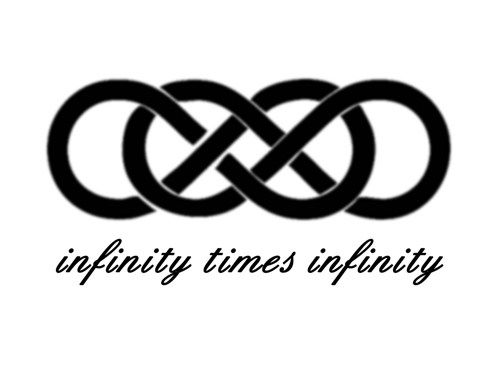 Lambda architektúra
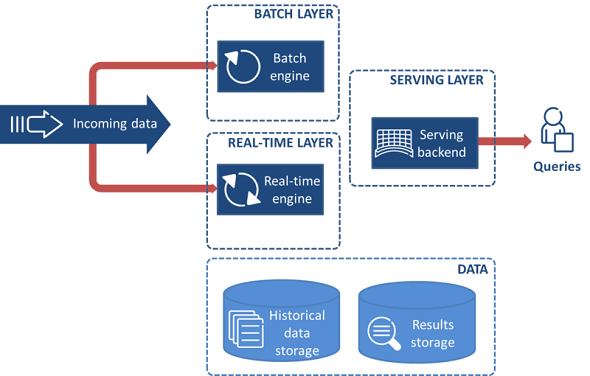 [Speaker Notes: All data entering the system is dispatched to both the batch layer and the speed layer for processing.
The batch layer has two functions: (i) managing the master dataset (an immutable, append-only set of raw data), and (ii) to pre-compute the batch views.
The serving layer indexes the batch views so that they can be queried in low-latency, ad-hoc way.
The speed layer compensates for the high latency of updates to the serving layer and deals with recent data only.
Any incoming query can be answered by merging results from batch views and real-time views.]
Kappa architektúra
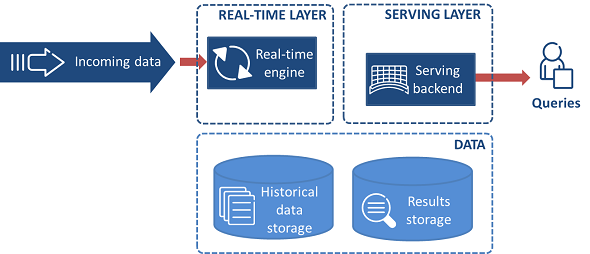 [Speaker Notes: All data entering the system is dispatched to both the batch layer and the speed layer for processing.
The batch layer has two functions: (i) managing the master dataset (an immutable, append-only set of raw data), and (ii) to pre-compute the batch views.
The serving layer indexes the batch views so that they can be queried in low-latency, ad-hoc way.
The speed layer compensates for the high latency of updates to the serving layer and deals with recent data only.
Any incoming query can be answered by merging results from batch views and real-time views.]
Rozšírená architektúra
Visual  layer
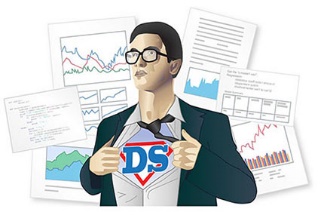 Graph
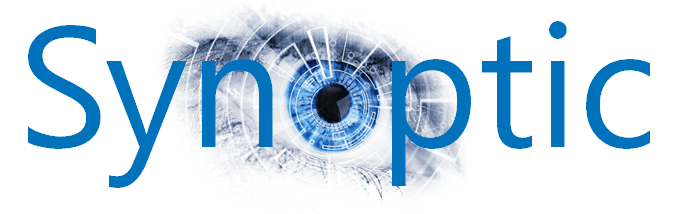 BI & SQL analytics
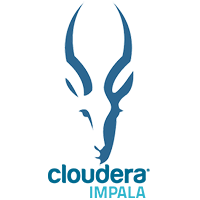 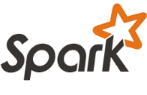 Data layer
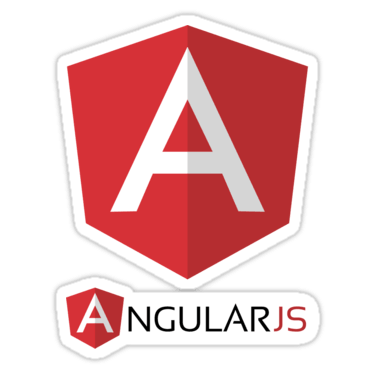 Filter
Modal Window
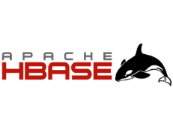 Data transformation
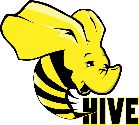 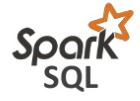 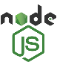 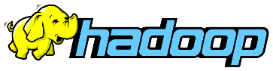 Data Import
Data analytics
Data processing
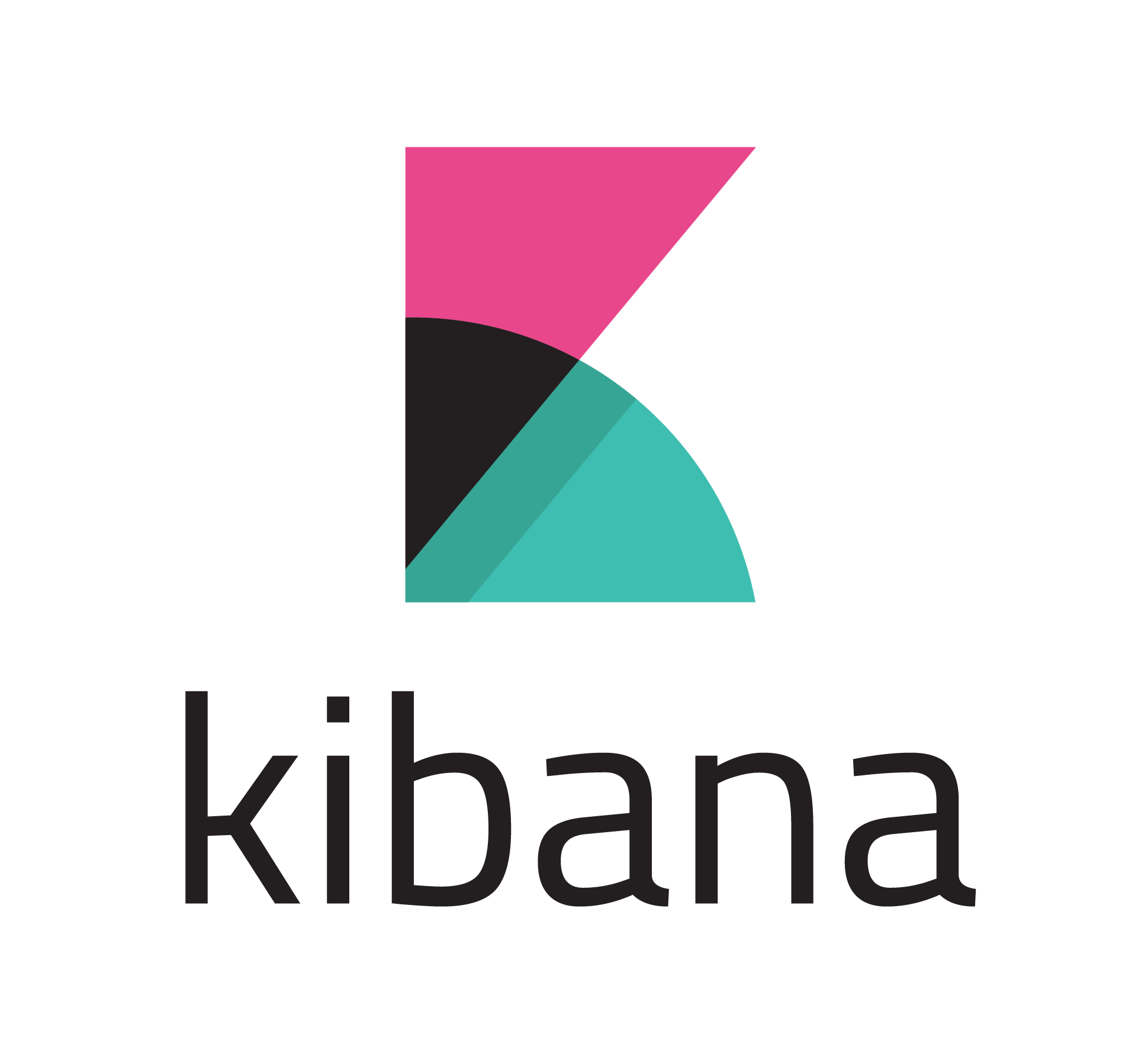 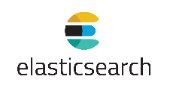 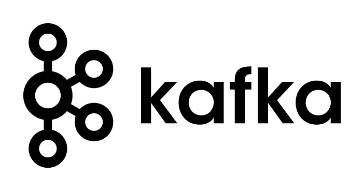 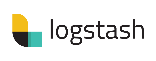 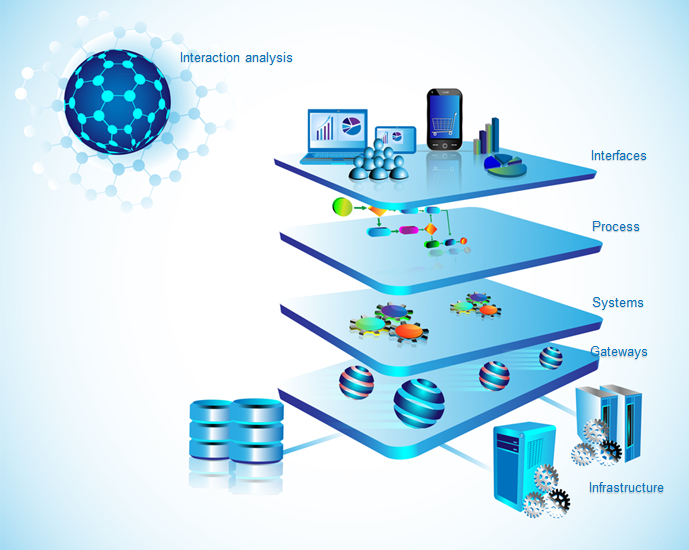 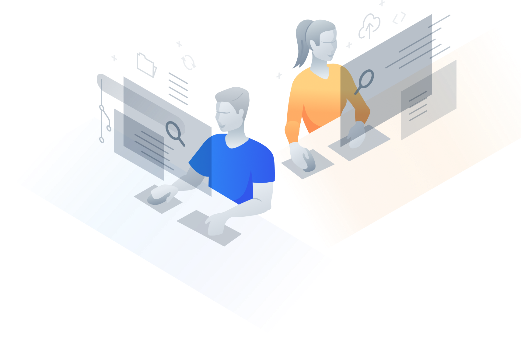 [Speaker Notes: oltp slúži ako dátový zdroj pretože
Je near online
Má k dispozícii dáta vhodné na use case babysitting
Nifi zaobstaráva
mediáciu dát zo zdroja
Kafka slúži ako real time messaging platforma, ktorá umožňuje
Streaming dát naprieč systémami
Logstash zaobstaráva
Transformáciu eventov do parent child štruktúry
Zápis do elasticsearch
Elasticsearch
Udržuje dáta v indexovanej nested štruktúre
Kibana
Umožňuje prezerať a analyzovať dáta aj ich stav
Data Layer – node.js komponenta obsahujúca
Query builder pre elasticsearch
Transformáciu dát z elasticsearch do podoby čitateľnej pre Visual layer
Konfigurácie
Visual layer slúžia na vizualizáciu aplikácie
Hadoop
Uvažovaný streaming dát do Data Lake]
Streaming architektúra
Data Sources
Streaming
Data Lake
Kafka Sink
Connect
Hadoop distributed File System
Streaming
Kafka Streams
*.msg
Hive
...
HBASE
Impala
Kafka
Other Data Consumers
Batch
Kafka Source
Connect
Spark Streaming
O2 Streaming FW
*.tar..gz
Solr
...
Spark MLlib
Elasticsearch
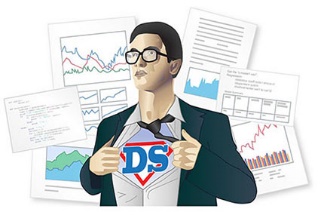 Streaming architektúra motivácia
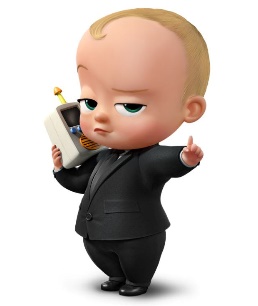 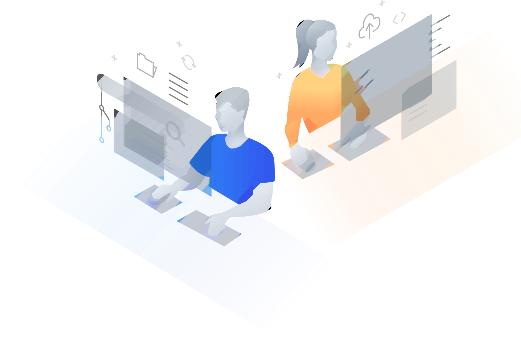 Event = Something that happens
4V = 5V
Volume, Velocity, Variety, Veracity, Value
Event Mediator
Events Streaming acoording 5V
No frozen „truth“
DWH
Strategical decisions
Long Term reports
Big Data Lake
Primary storage
Deep learning
Elastic Streams
Online Insights
Vizualizations of situation
OLTP = Events appears here
Long Term Reports
SQL/NoSQL Engines
Vizualizations
DWH
Big Data Lake
Elastic streams
OLTP
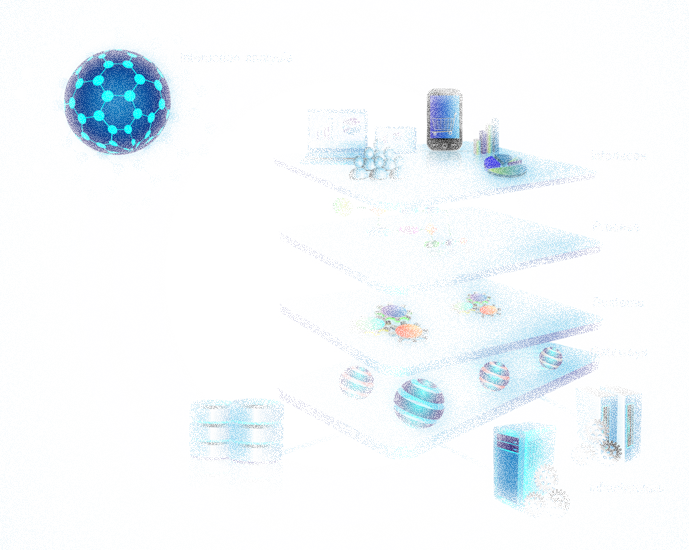 Event mediator
  <Streaming>
Producers & Consumers
      Lots of Events
Delta architektúra
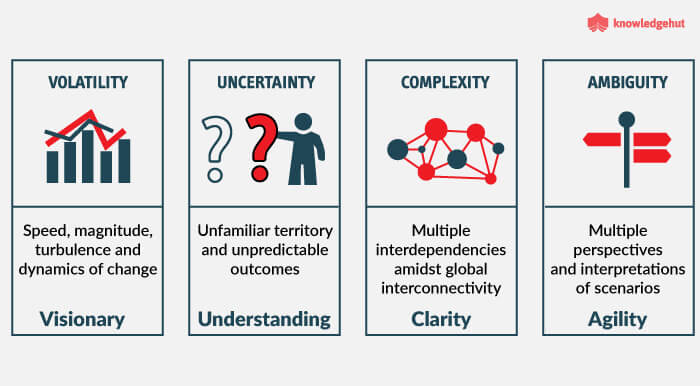 [Speaker Notes: https://www.youtube.com/watch?v=Tt2Ev8CypcA]
Delta architektúra
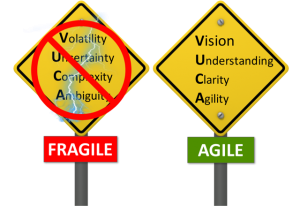 [Speaker Notes: https://www.youtube.com/watch?v=Tt2Ev8CypcA]
Delta architektúra
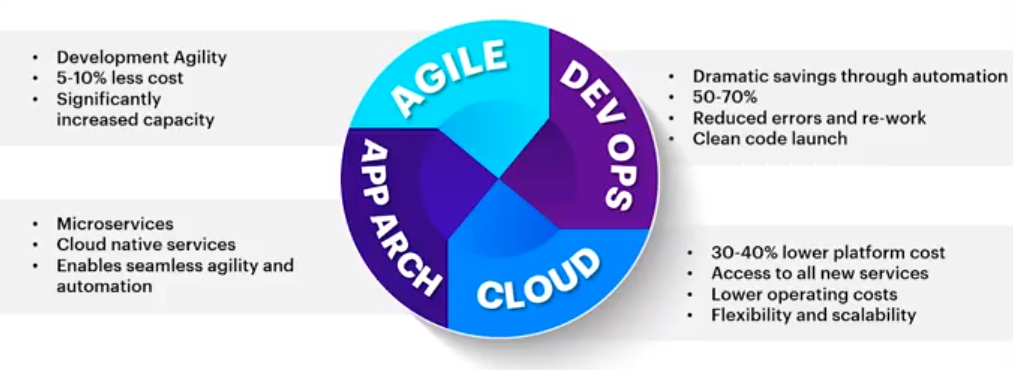 [Speaker Notes: https://www.youtube.com/watch?v=Tt2Ev8CypcA]
Delta architektúra
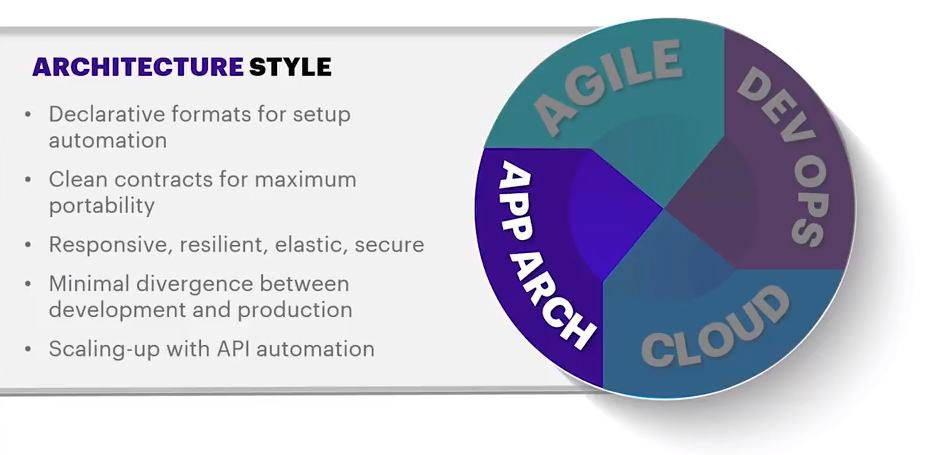 [Speaker Notes: https://www.youtube.com/watch?v=Tt2Ev8CypcA]
Delta architektúra
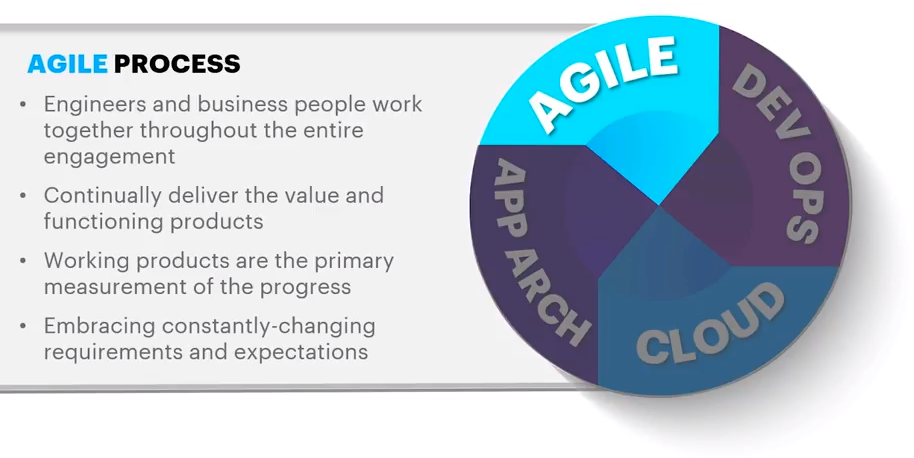 [Speaker Notes: https://www.youtube.com/watch?v=Tt2Ev8CypcA]
Delta architektúra
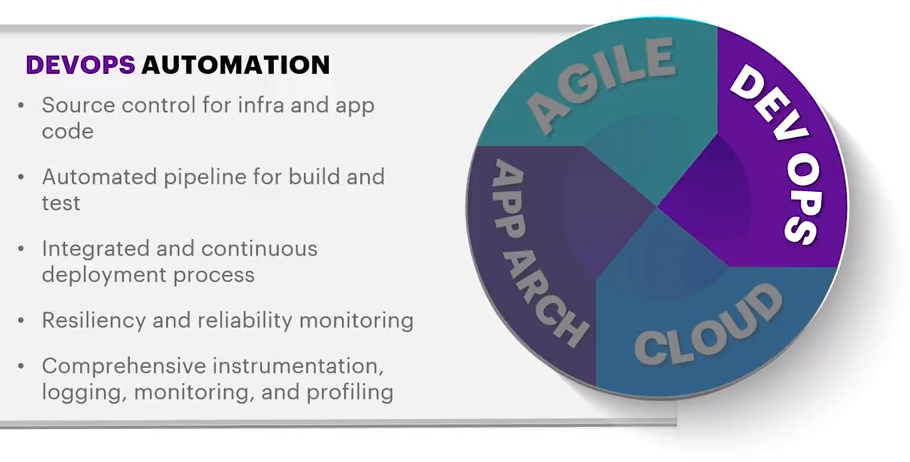 [Speaker Notes: https://www.youtube.com/watch?v=Tt2Ev8CypcA]
Delta architektúra
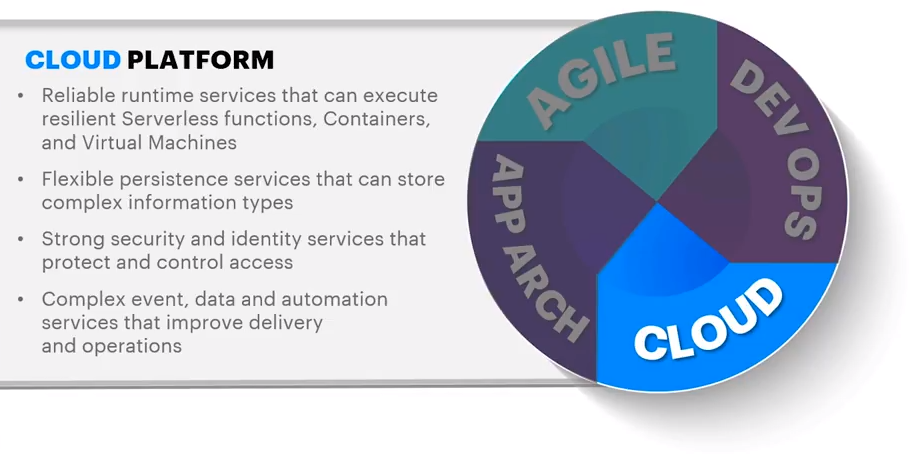 [Speaker Notes: https://www.youtube.com/watch?v=Tt2Ev8CypcA]
Delta architektúra
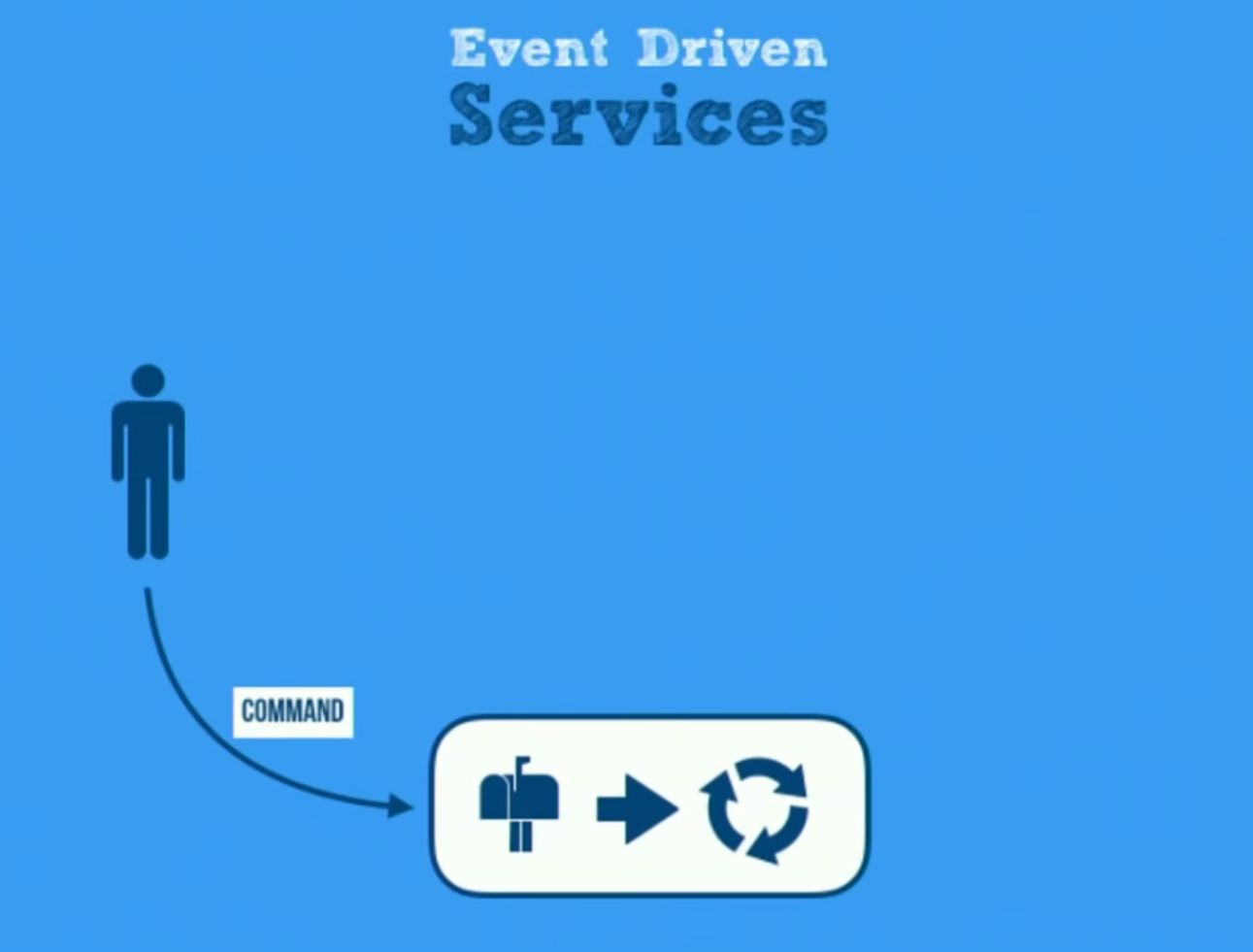 [Speaker Notes: https://www.youtube.com/watch?v=Tt2Ev8CypcA]
Delta architektúra
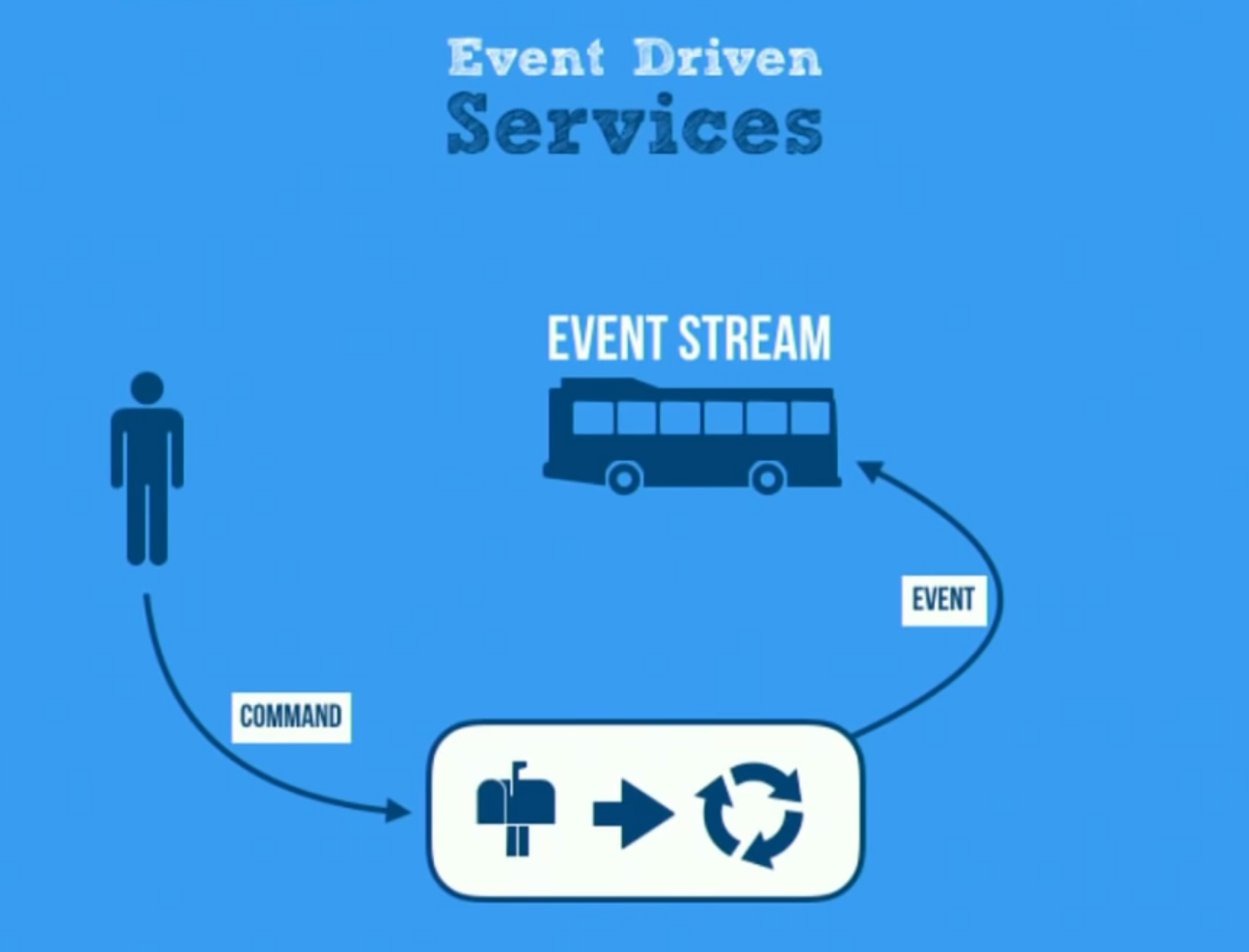 [Speaker Notes: https://www.youtube.com/watch?v=Tt2Ev8CypcA]
Delta architektúra
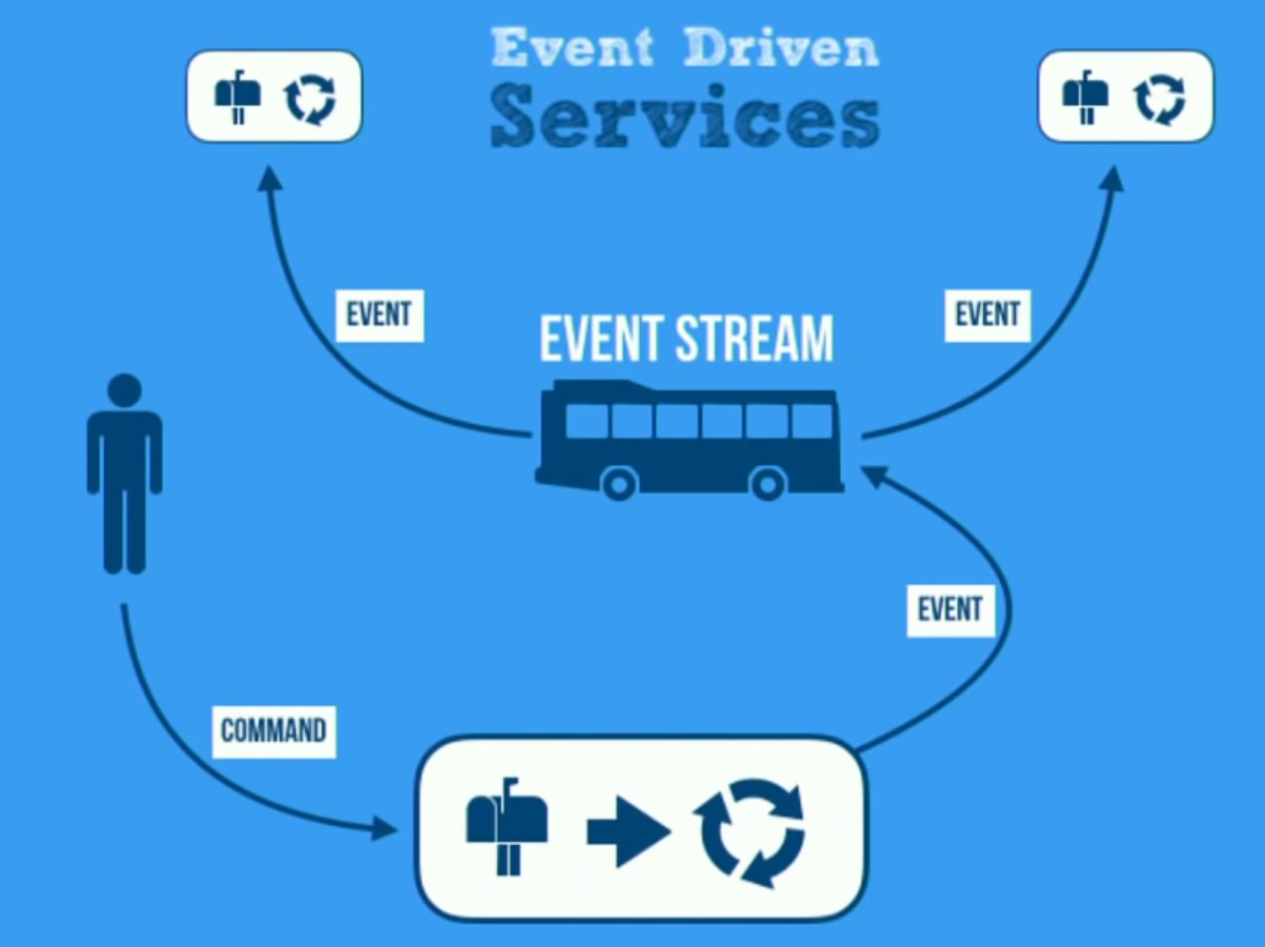 [Speaker Notes: https://www.youtube.com/watch?v=Tt2Ev8CypcA]
Delta architektúra
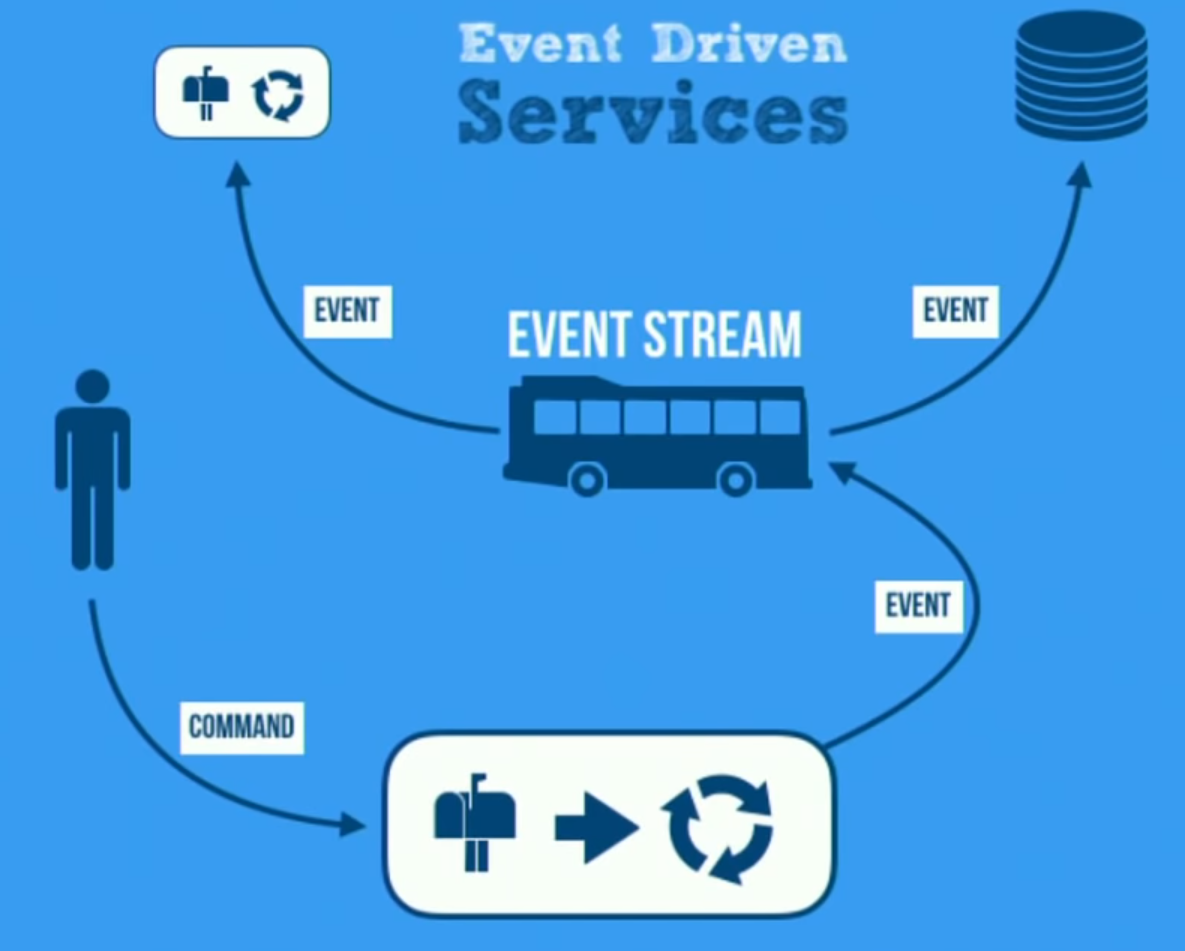 [Speaker Notes: https://www.youtube.com/watch?v=Tt2Ev8CypcA]
Delta architektúra
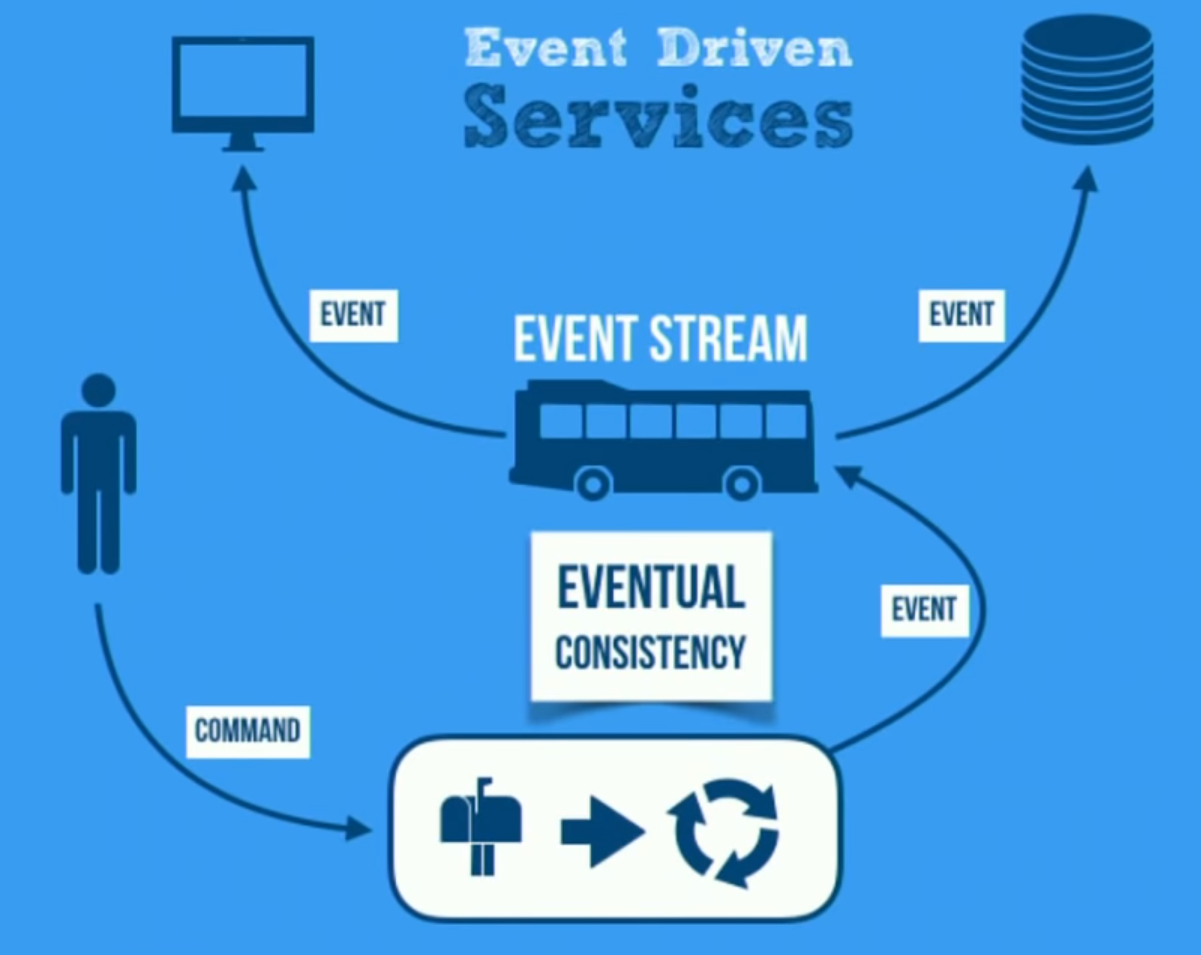 [Speaker Notes: https://www.youtube.com/watch?v=Tt2Ev8CypcA]
Delta architektúra
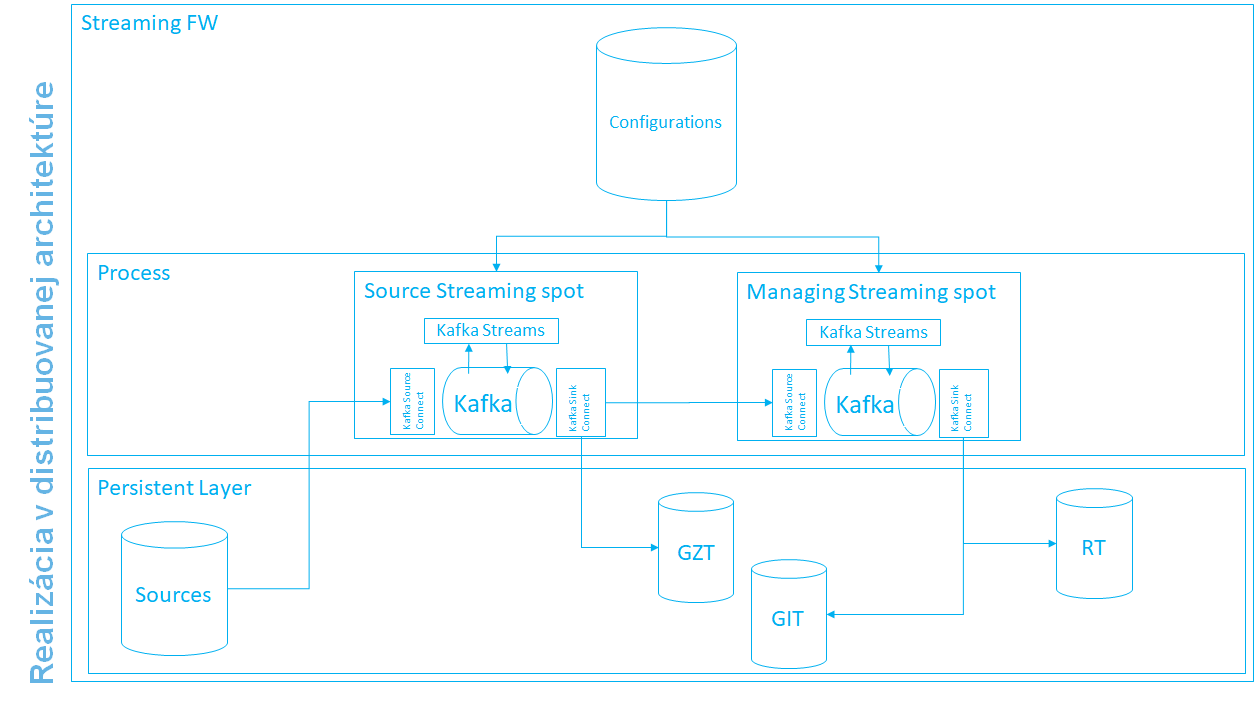 [Speaker Notes: https://www.youtube.com/watch?v=Tt2Ev8CypcA]
Delta architektúra
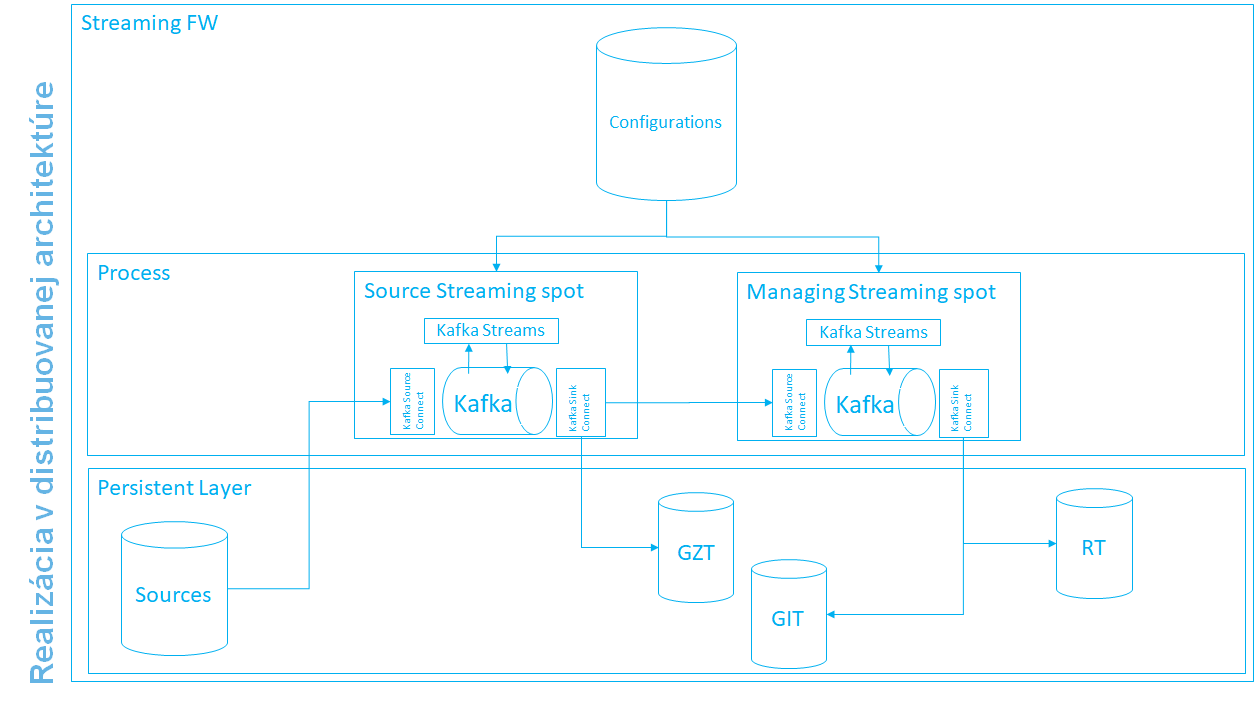 [Speaker Notes: https://www.youtube.com/watch?v=Tt2Ev8CypcA]
Delta architektúra
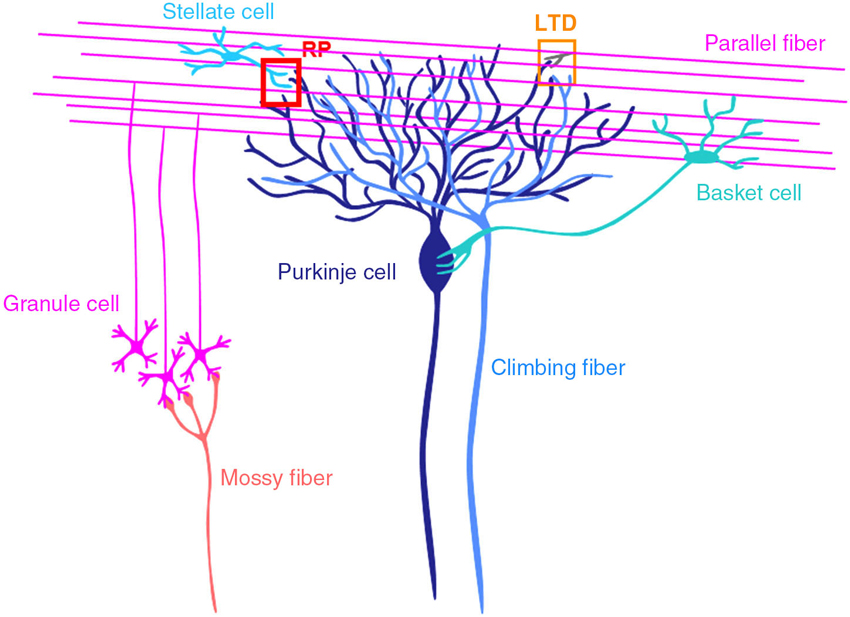 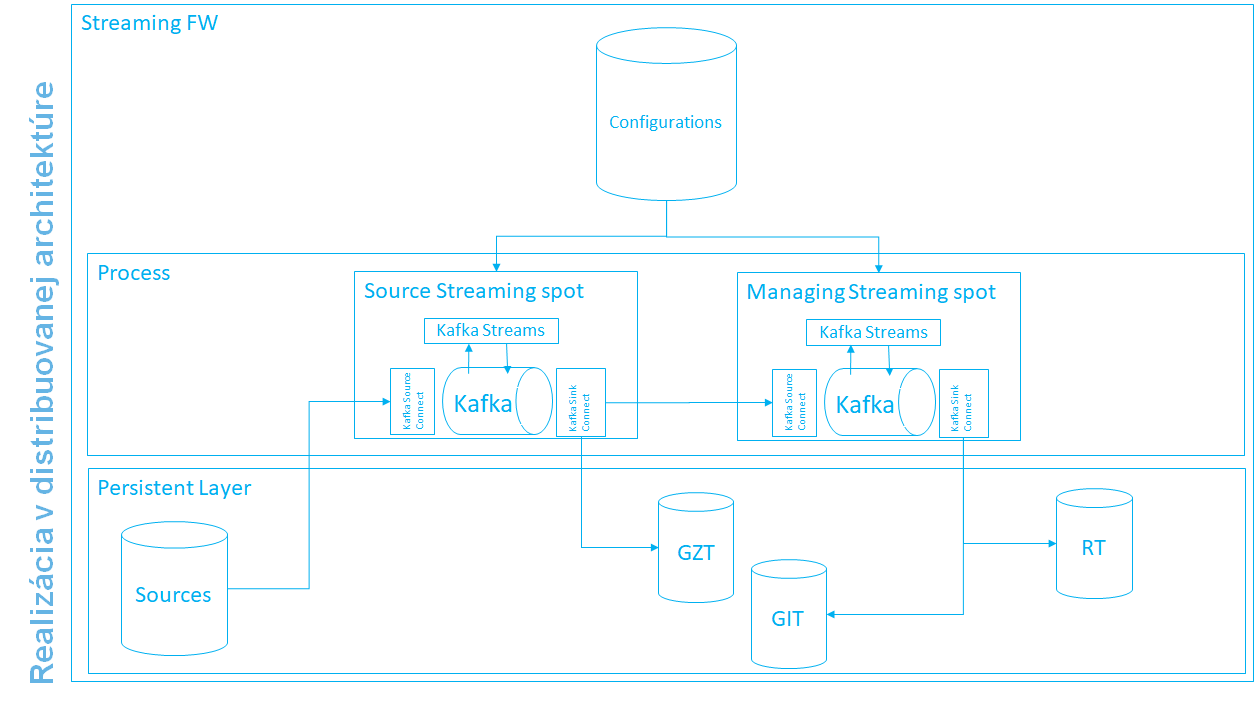 [Speaker Notes: https://www.youtube.com/watch?v=Tt2Ev8CypcA]
Delta architektúra
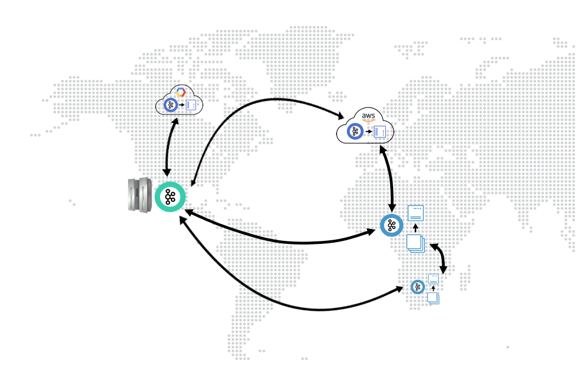 [Speaker Notes: https://www.confluent.io/blog/event-driven-2-0]
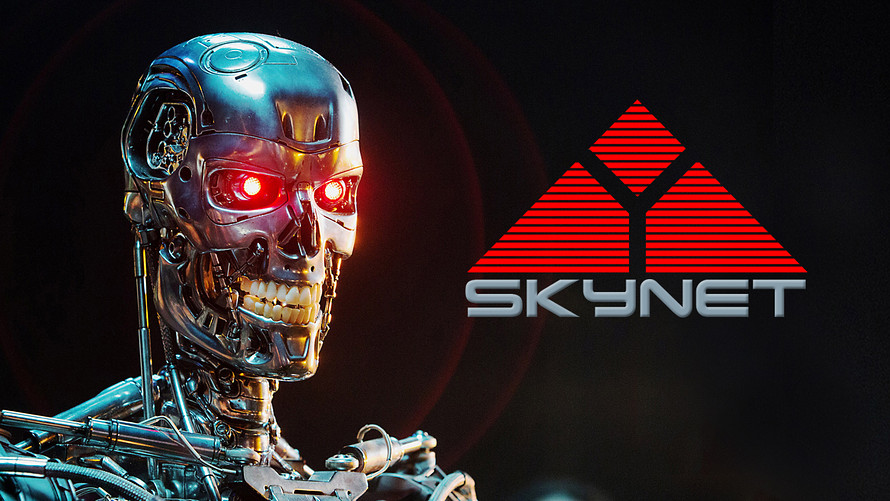 Delta architektúra
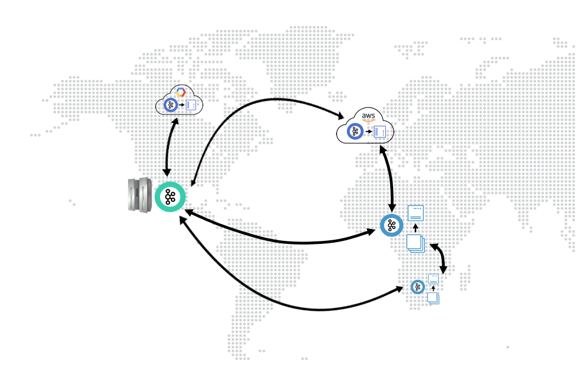 [Speaker Notes: https://www.confluent.io/blog/event-driven-2-0]
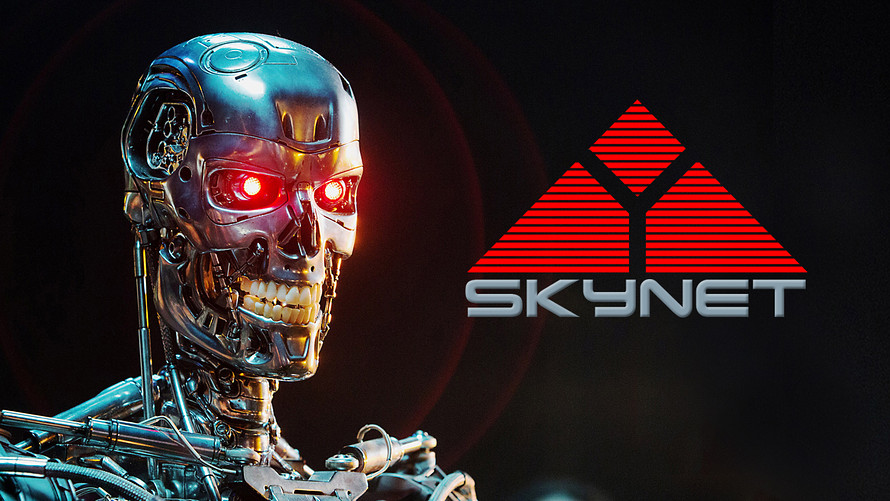 Delta architektúra
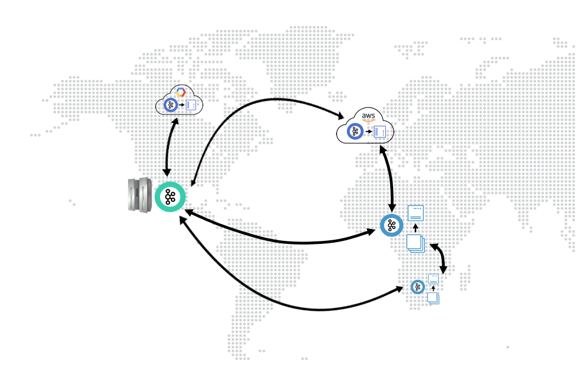 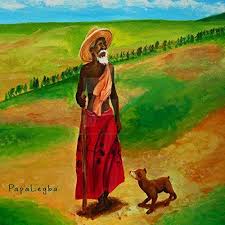 [Speaker Notes: https://www.confluent.io/blog/event-driven-2-0

Ocelove mesto ergo GDPR
https://www.youtube.com/watch?v=73jOruTjhEU
6:38, 7:15]
Functionality as a service
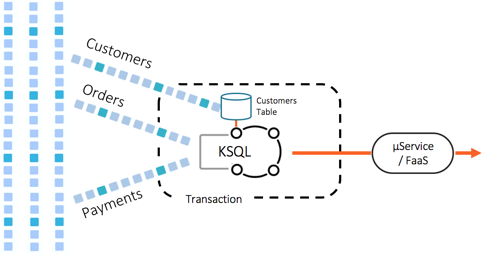 [Speaker Notes: https://www.confluent.io/blog/event-driven-2-0]
Data as a service
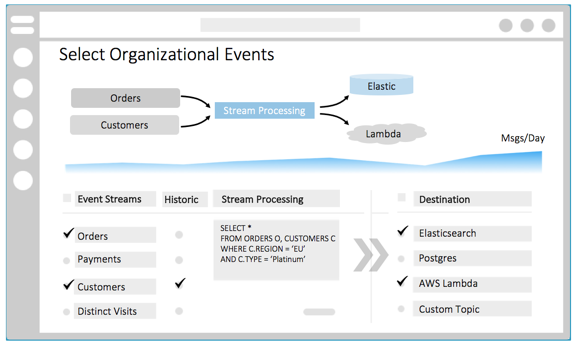 [Speaker Notes: https://www.confluent.io/blog/event-driven-2-0]
Data as a service  Data experience
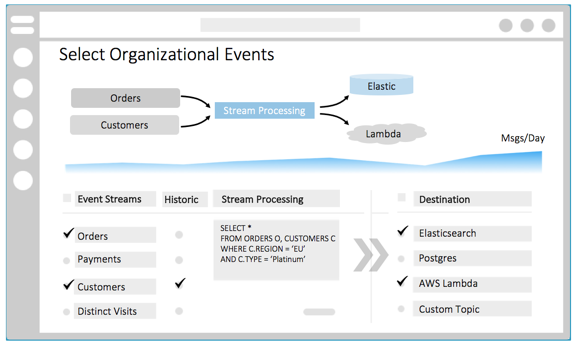 [Speaker Notes: https://www.confluent.io/blog/event-driven-2-0]
DATA Experience Technológie
Softec
12/4/2018
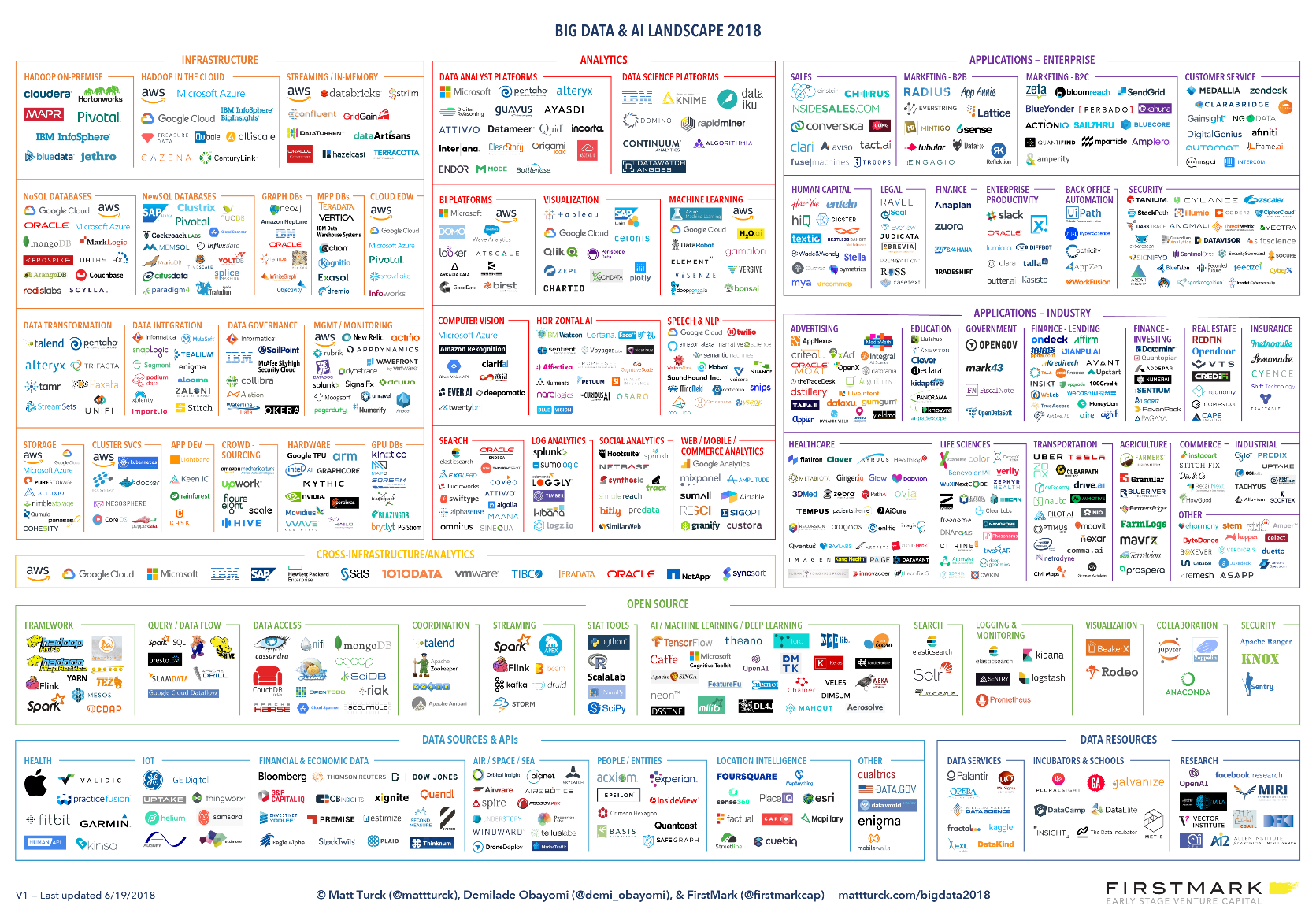 [Speaker Notes: file:///C:/Users/dbuchta2/Documents/Work/studium/BIGDATA/Skolenie-OSK/Databricks_Primer_Spark.pdf

https://cs.stanford.edu/~matei/

https://en.wikipedia.org/wiki/Matei_Zaharia]
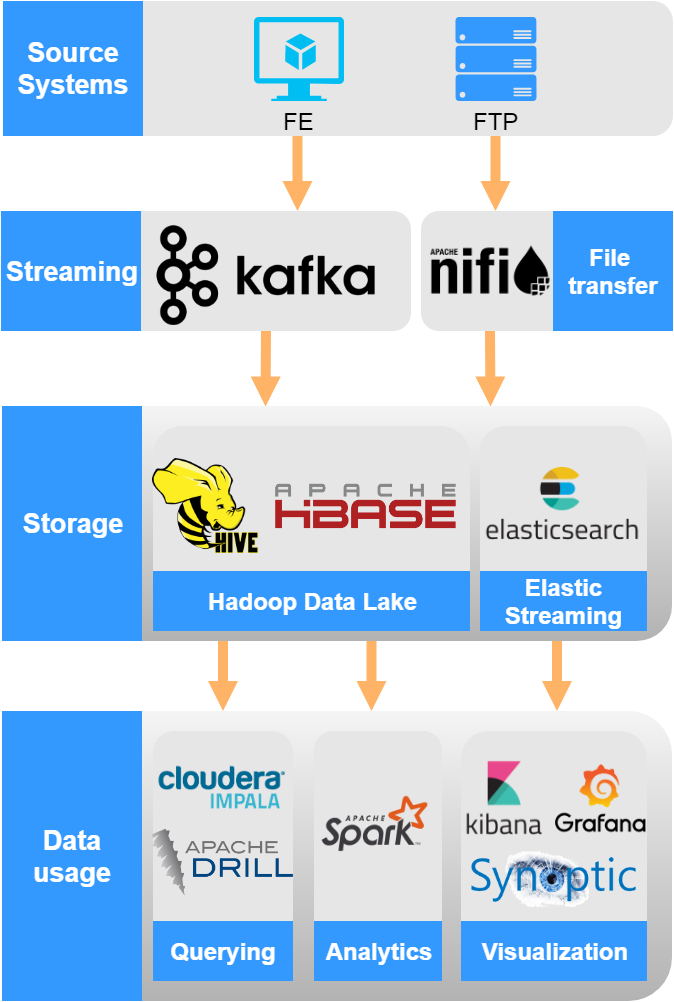 Logical architecture Big Picture
Zdrojové systémy vytvárajú eventy, ktoré sú ideálne spracované streaming patternom v Kafke
Batch dáta produkované zdrojovými systémami sú spracované 
Kafka connectormi alebo 
transportované pomocou File Transfer Engine (NiFi) do cieľových úložísk
Dáta sú ukladané do jedného alebo viacerých perzistentných úložísk
Uložené dáta sú dostupné pre 
Query – Impala, príp. ďalší SQL Engine
Analýzu – data science nástroje, napr. Spark
Vizualizáciu – Kibana, Synoptic
[Speaker Notes: Návrh BE architektúry pre CJM
Tento návrh obsahuje odporúčania pre cieľovú architektúru, ktorá bude schopná pokryť budúcu požadovanú funkcionalitu
Pre prvú etapu CJM bola schválená prvá časť architektúty(zelené komponenty).
V prípade ďalšieho rozvoja bude potrebné doplniť podľa potreby ďalšie architektonické komponenty(modré komponenty).]
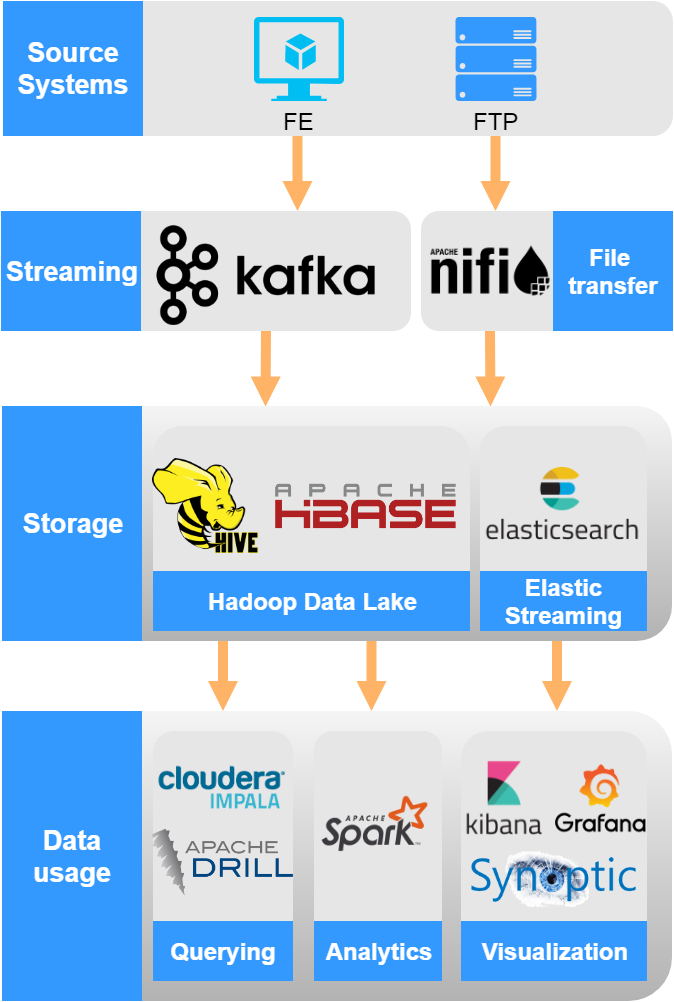 Logical architecture Big Picture
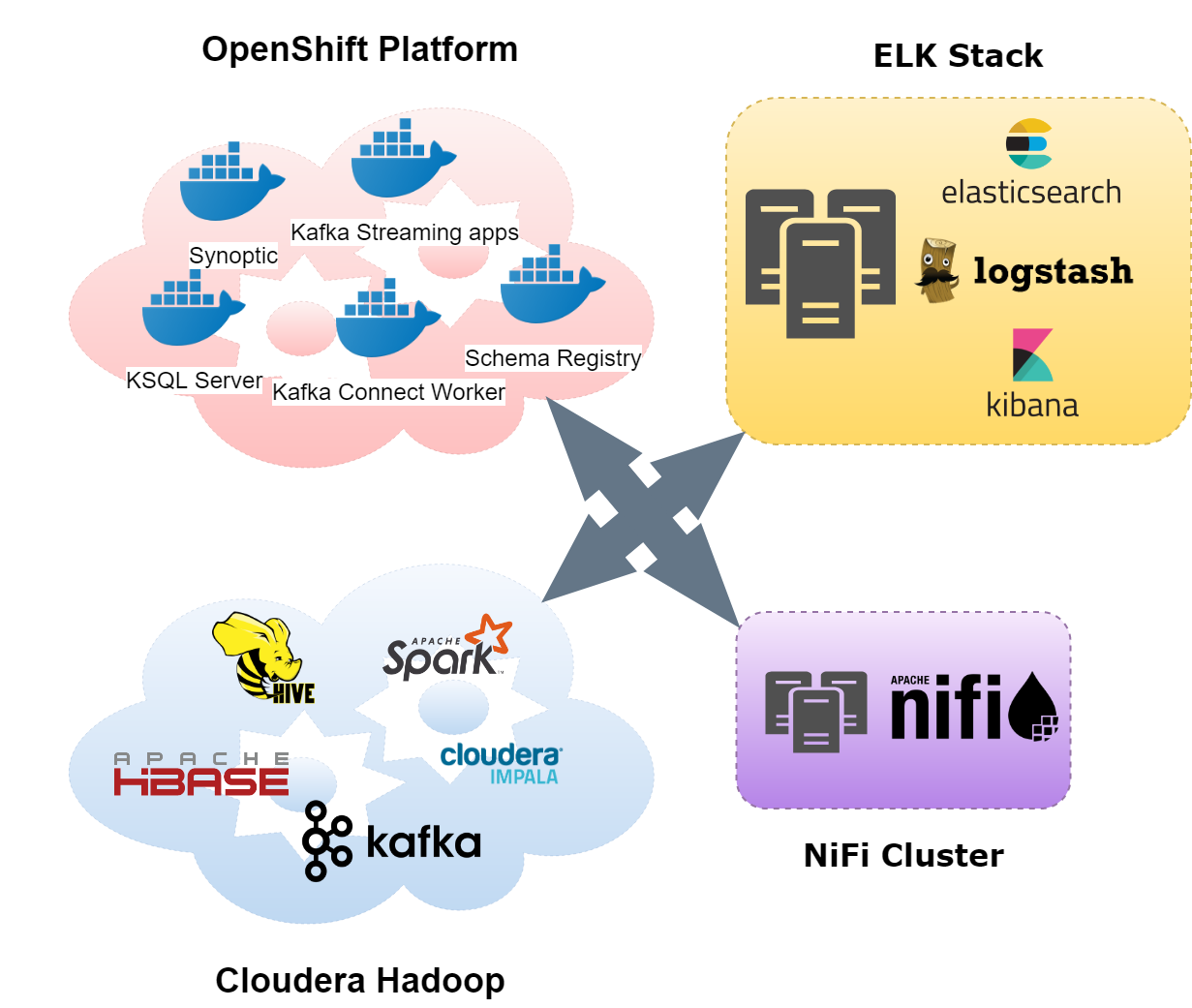 [Speaker Notes: Návrh BE architektúry pre CJM
Tento návrh obsahuje odporúčania pre cieľovú architektúru, ktorá bude schopná pokryť budúcu požadovanú funkcionalitu
Pre prvú etapu CJM bola schválená prvá časť architektúty(zelené komponenty).
V prípade ďalšieho rozvoja bude potrebné doplniť podľa potreby ďalšie architektonické komponenty(modré komponenty).]
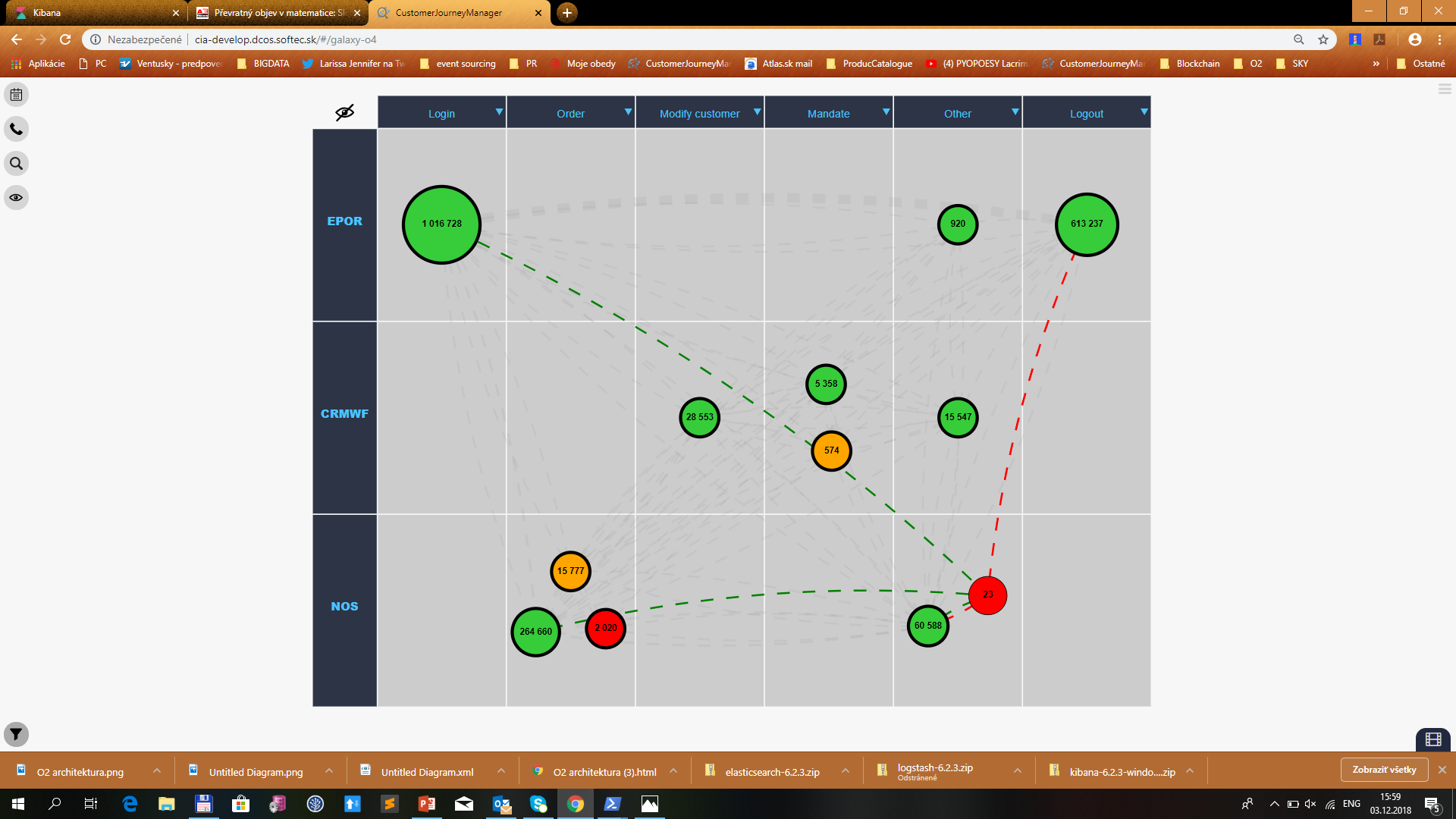 Logical architecture Big Picture
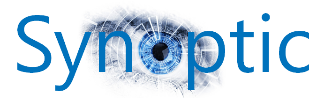 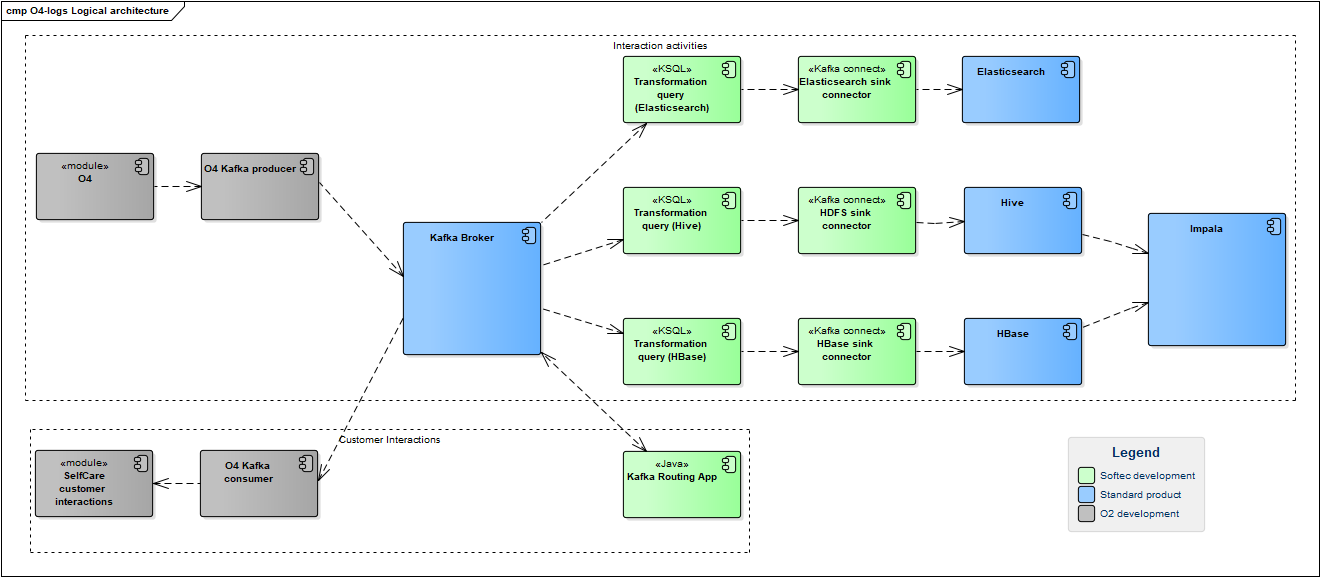 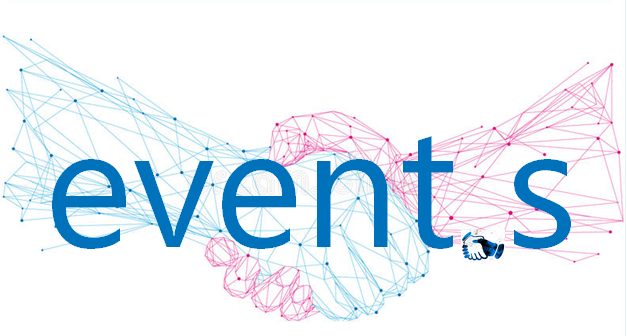 [Speaker Notes: Návrh BE architektúry pre CJM
Tento návrh obsahuje odporúčania pre cieľovú architektúru, ktorá bude schopná pokryť budúcu požadovanú funkcionalitu
Pre prvú etapu CJM bola schválená prvá časť architektúty(zelené komponenty).
V prípade ďalšieho rozvoja bude potrebné doplniť podľa potreby ďalšie architektonické komponenty(modré komponenty).]
Implementation Technologies
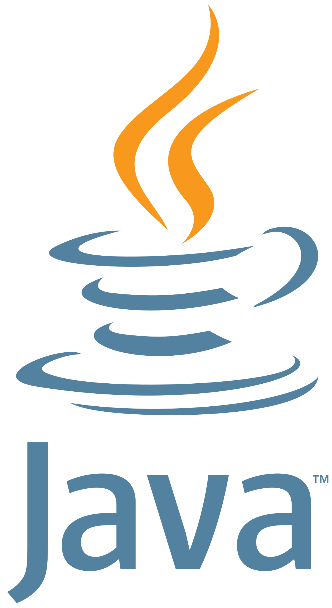 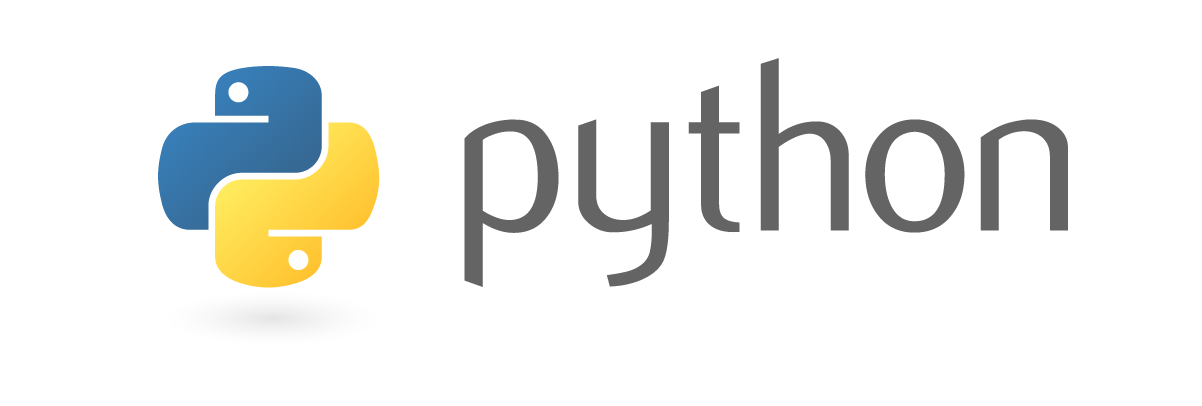 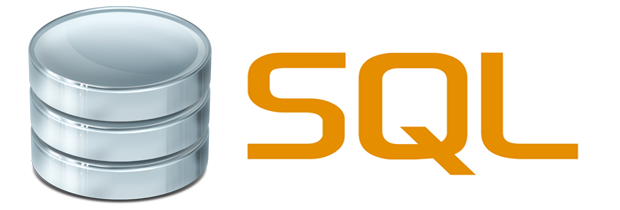 PAINLESS
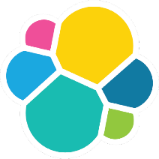 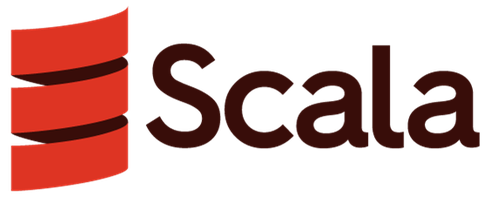 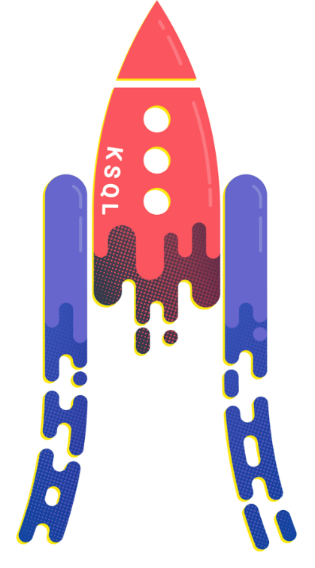 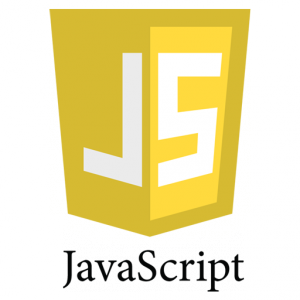 Elasticsearch
DSL
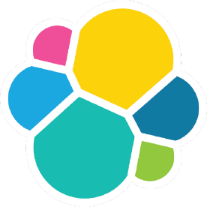 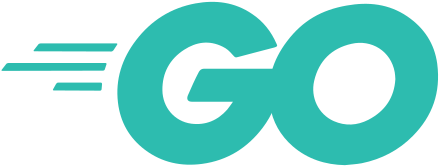 Technology Footprint
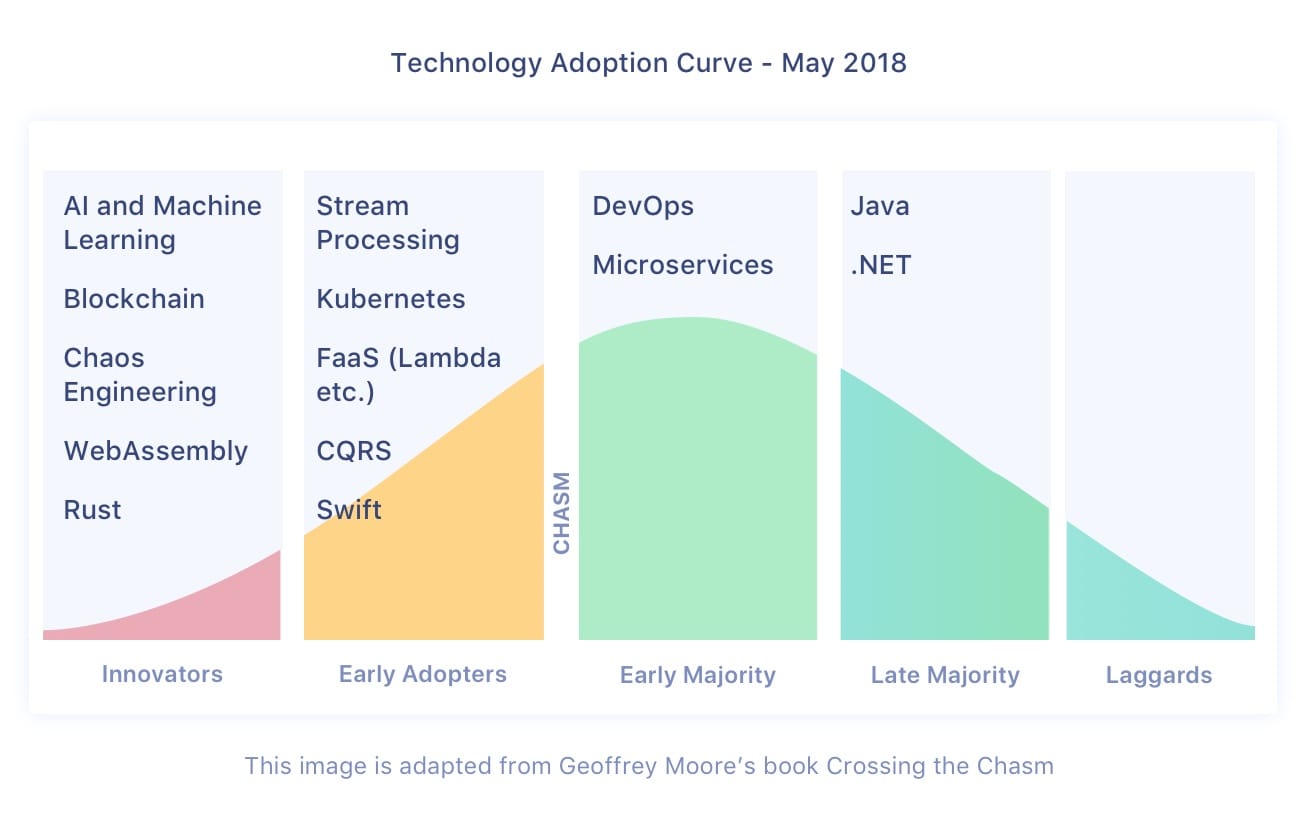 [Speaker Notes: Zdroj: https://www.infoq.com/about-infoq

https://principlesofchaos.org/]
Softec Technology Footprint
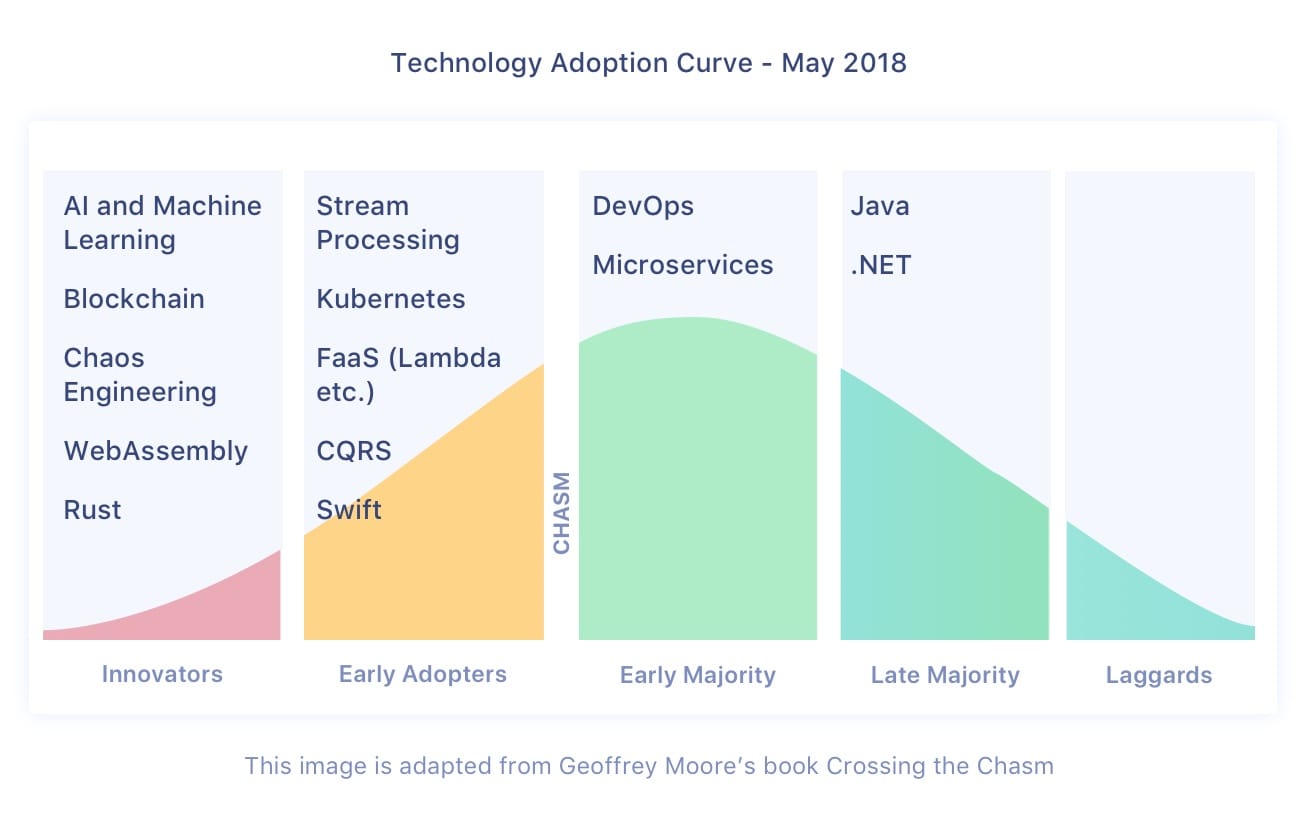 Reálne implementácie
Prvé PoC
[Speaker Notes: https://www.youtube.com/watch?v=Tt2Ev8CypcA]
Architecture roadmap
Δ-architecture  On demand data streaming

γ-architecture  In memory on demand data streaming

β-architecture  Machine driven in memory on demand data streaming - sharing

α-architecture  Shared mind
[Speaker Notes: https://www.confluent.io/blog/event-driven-2-0]
„Ako softwarovým inžinierom je Vám jasné, že ak si to viete predstaviť, potom to viete aj vybudovať.“
					Uri Levine
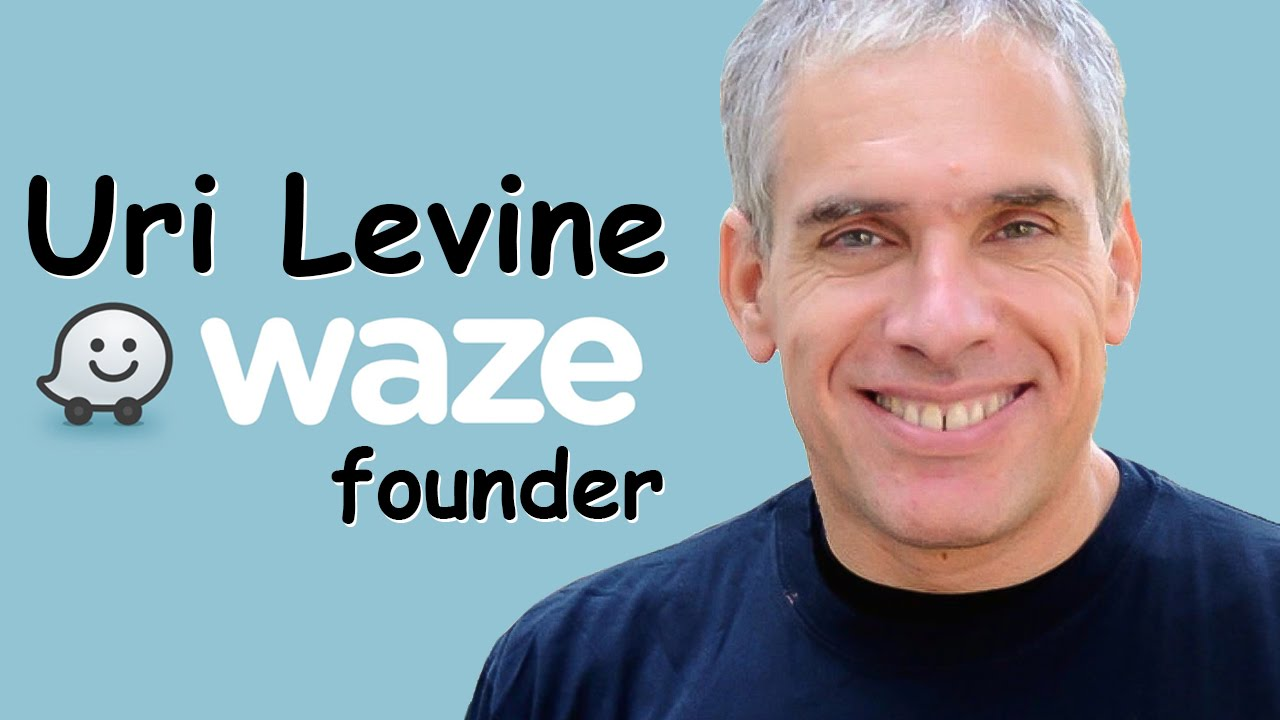 [Speaker Notes: https://www.rtvs.sk/televizia/archiv/11481/113089
42:50

https://twitter.com/random_walker/status/976836626121977858


Ako sofverovým inžinierom je Vám jasné, že ak si to viete predstaviť, potom to viete aj vybudovať.]
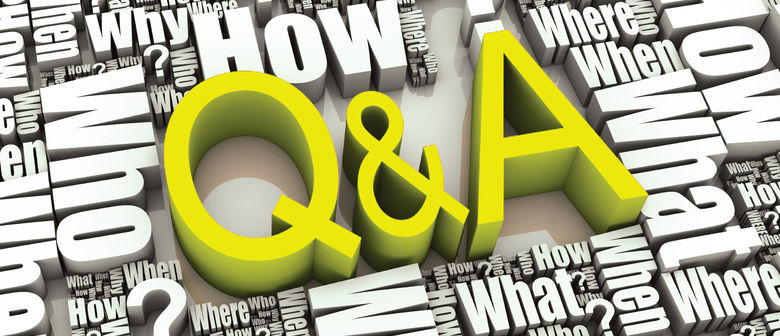